Unidad didáctica sobre las técnicas y aplicaciones de la ingeniería genética
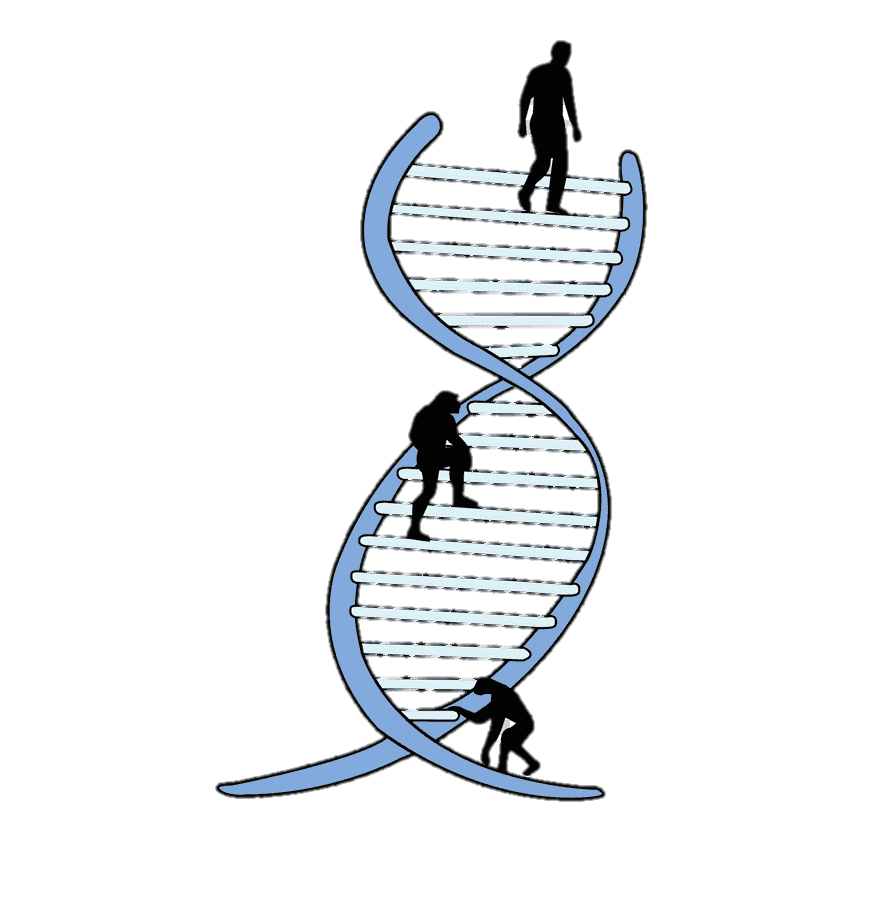 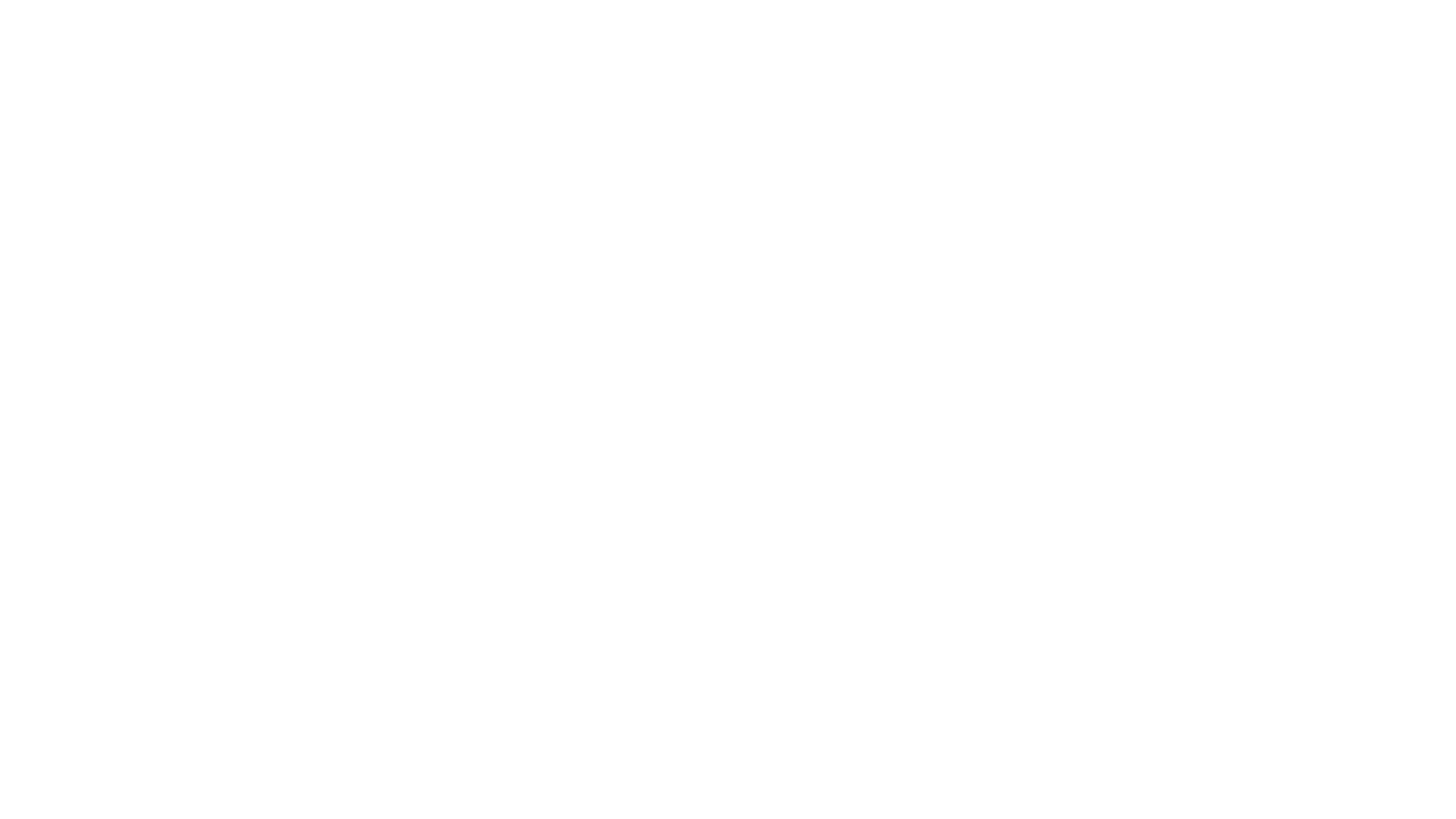 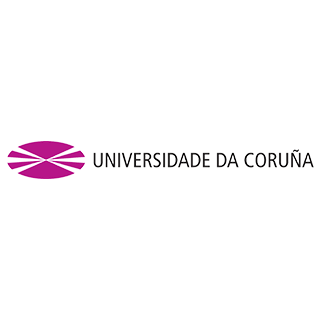 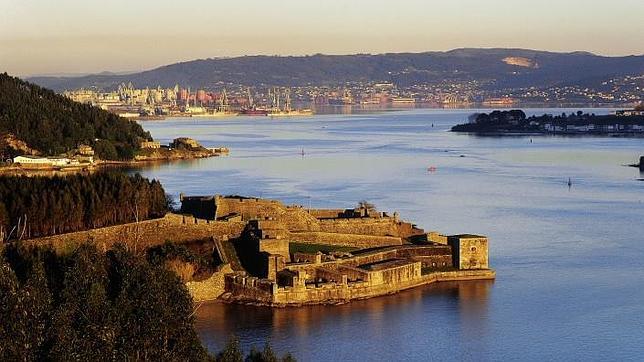 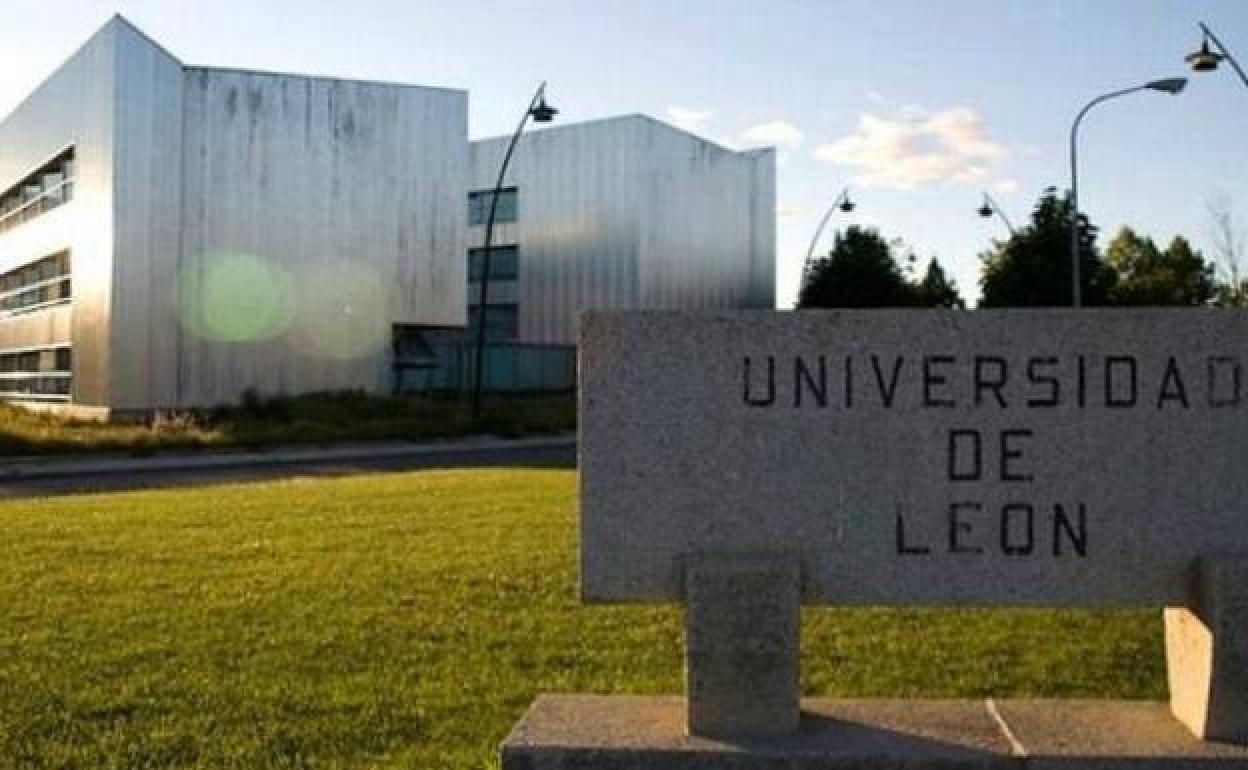 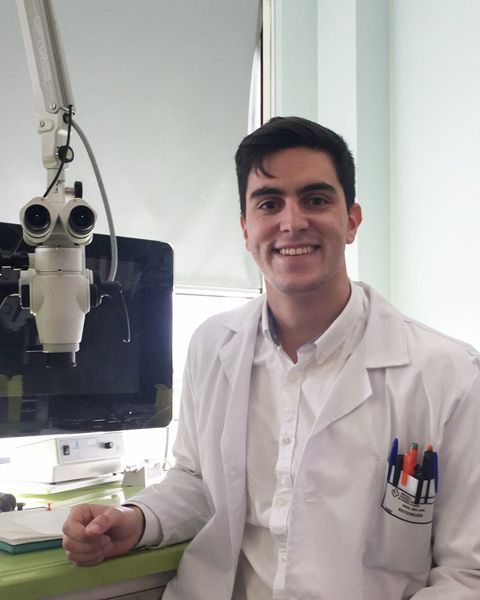 ¿Quién soy yo?
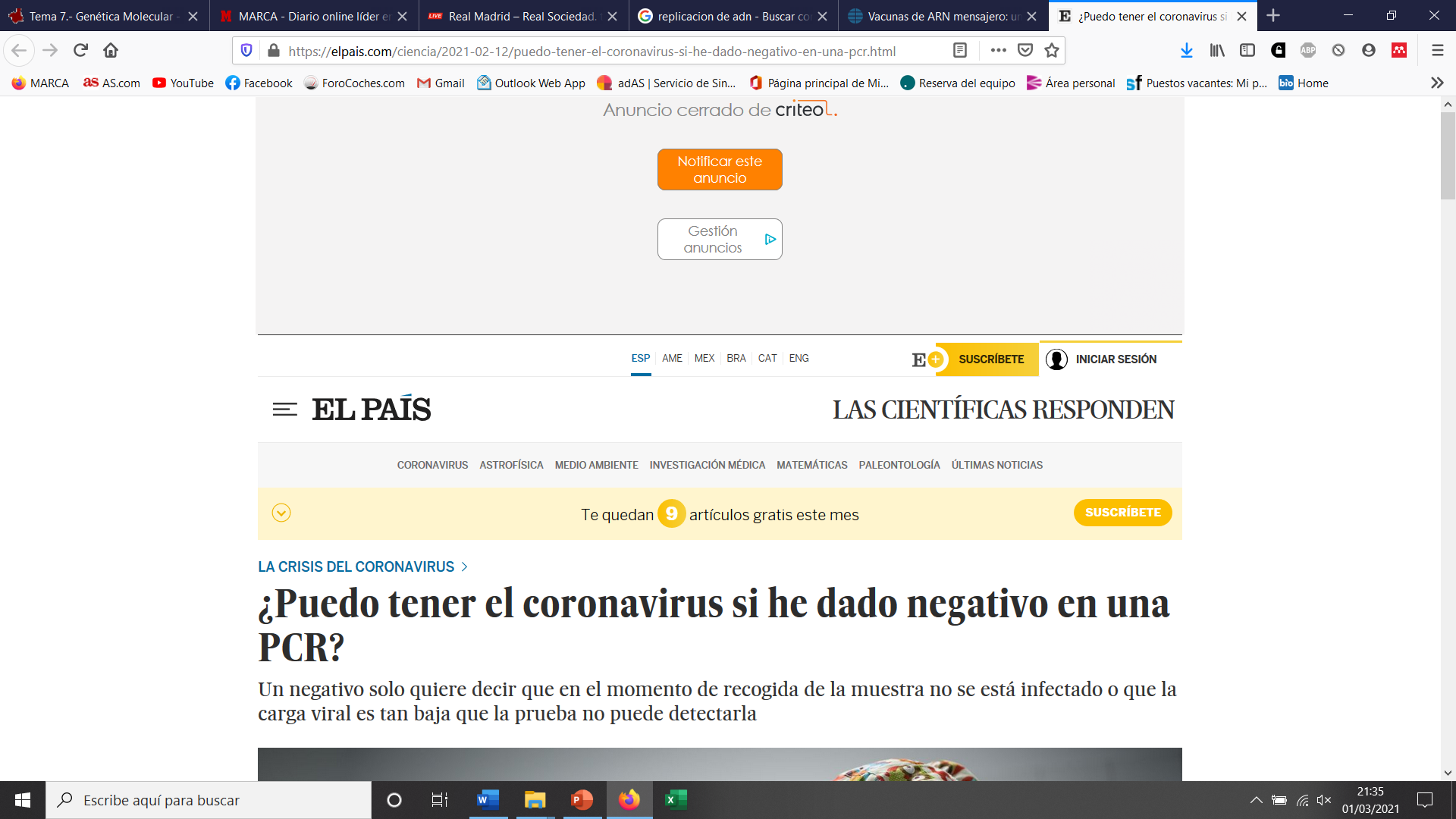 ¿Qué vamos a hacer?
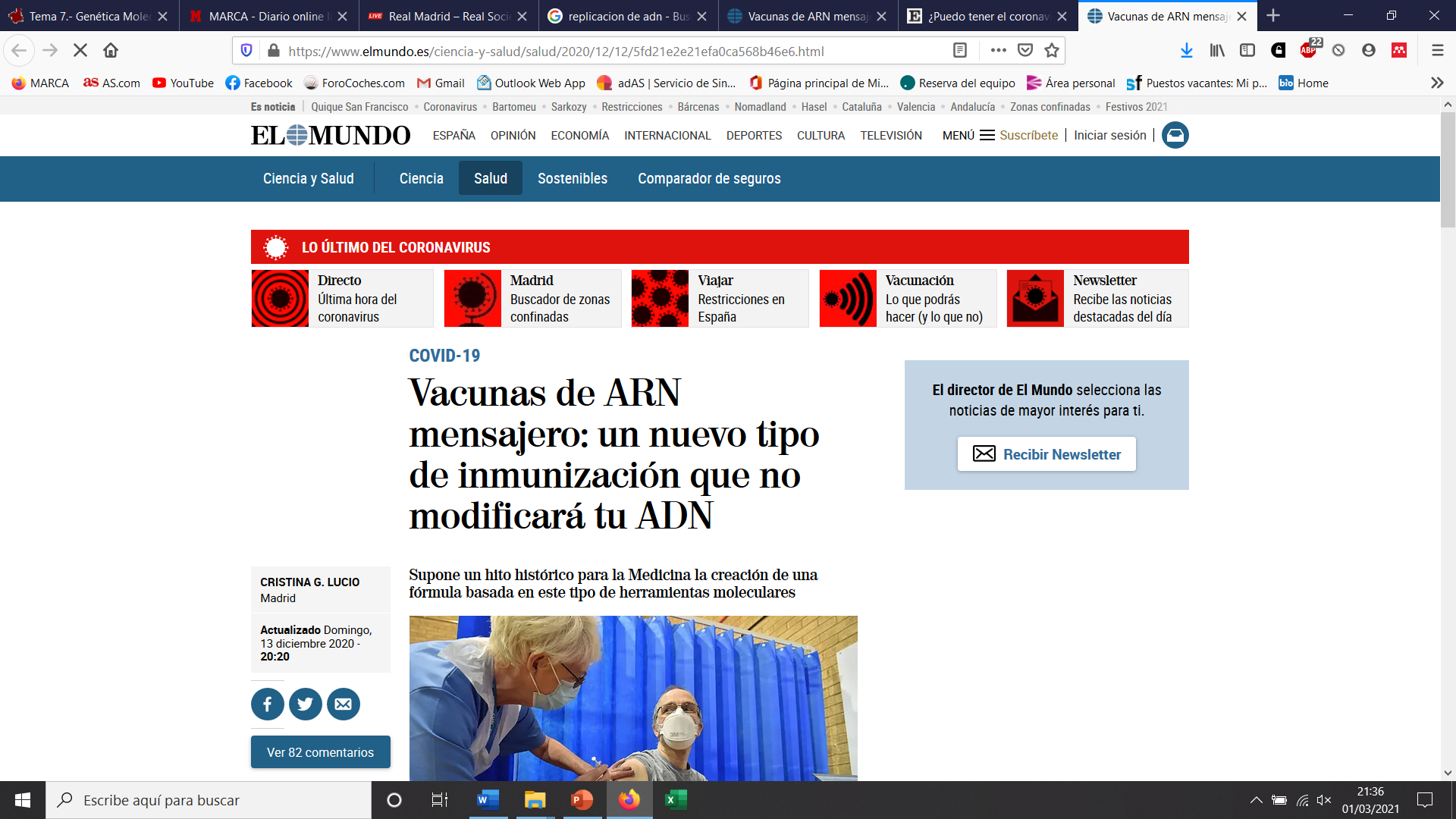 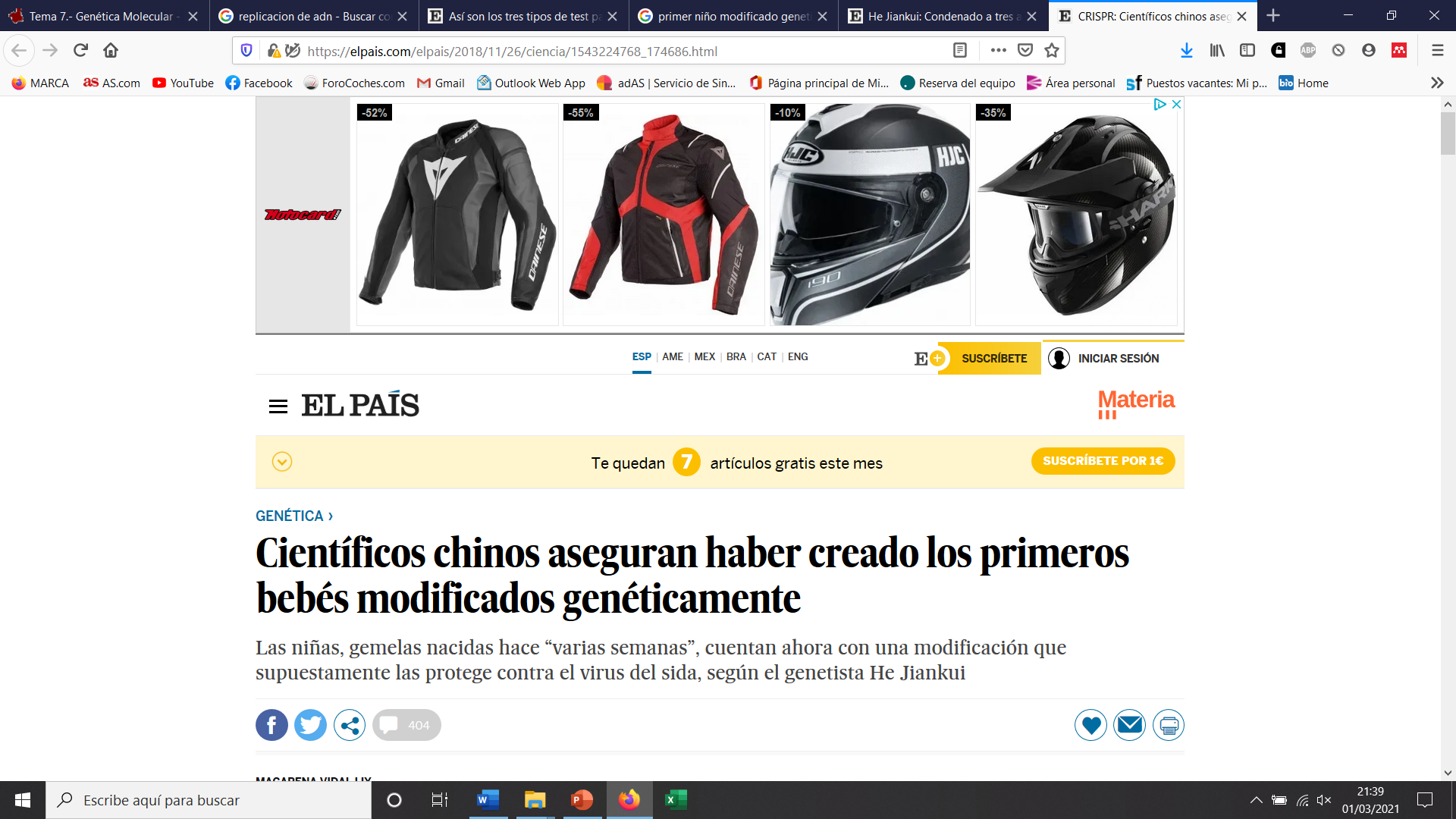 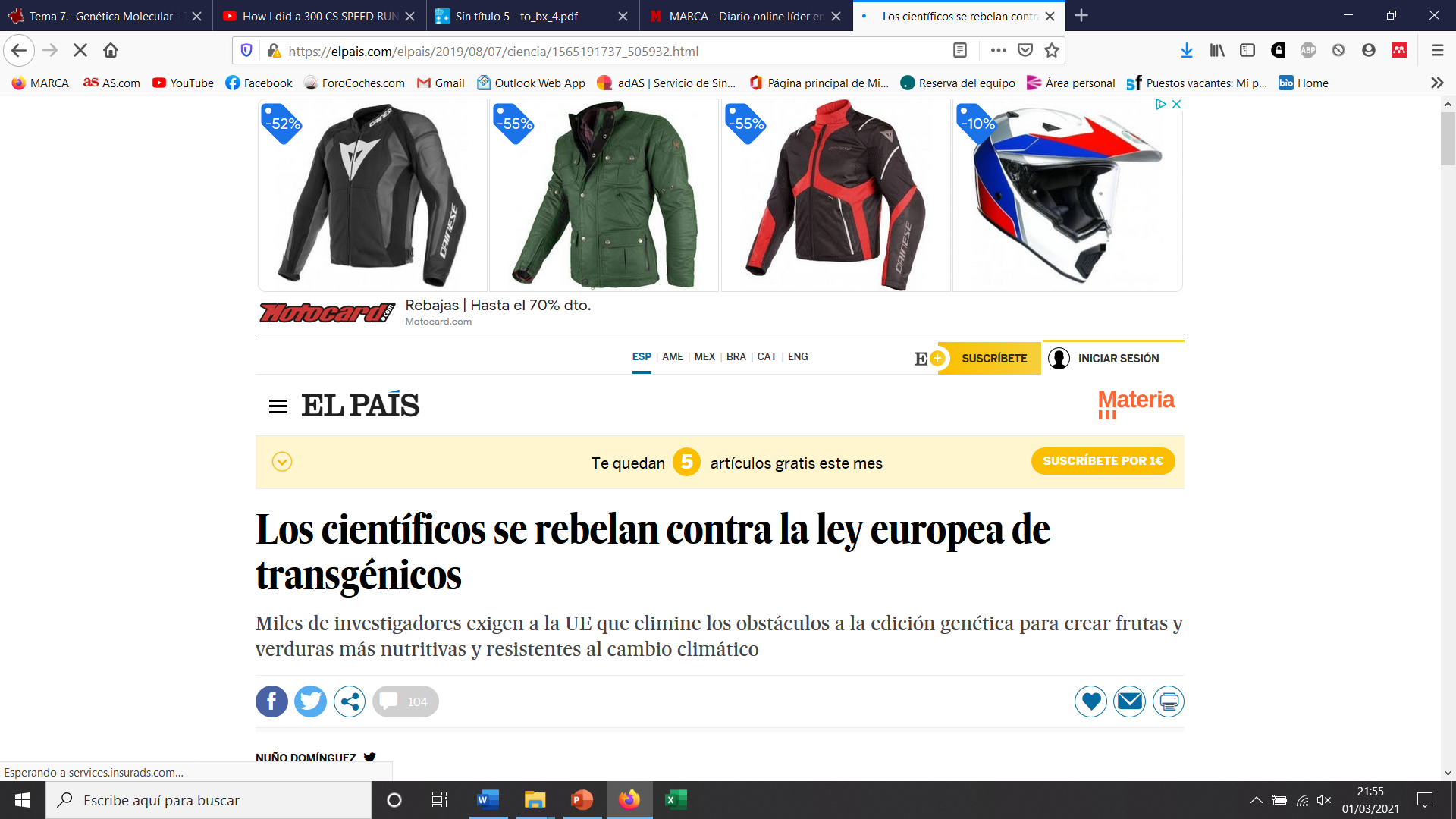 El ADN, la molécula de la herencia
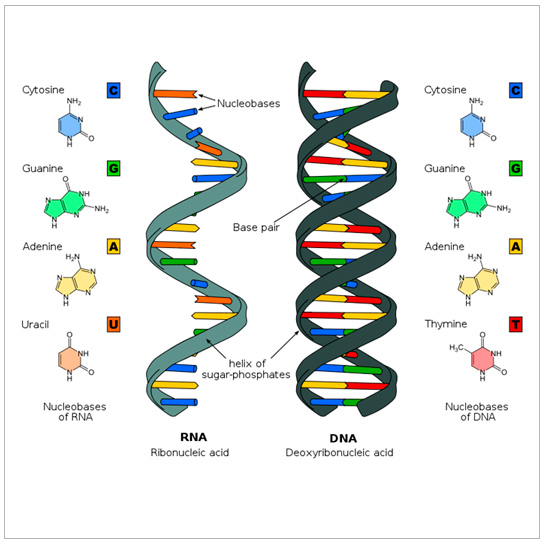 El ADN (ácido desoxirribonucleico), es el portador de la información genética y es el responsable de las características biológicas de un organismo

El ADN está formado por la unión de moléculas denominadas nucleótidos
Replicación o duplicación del ADN
La doble hélice se abre y las dos cadenas se separan.
Cada cadena sirve de molde para la fabricación de una cadena complementaria (las bases son la complementarias).
Al final se obtienen dos copias idénticas del ADN.
De cada copia una de las hebras procede del ADN inicial y otra nueva que se forma. 
La replicación es semiconservativa.
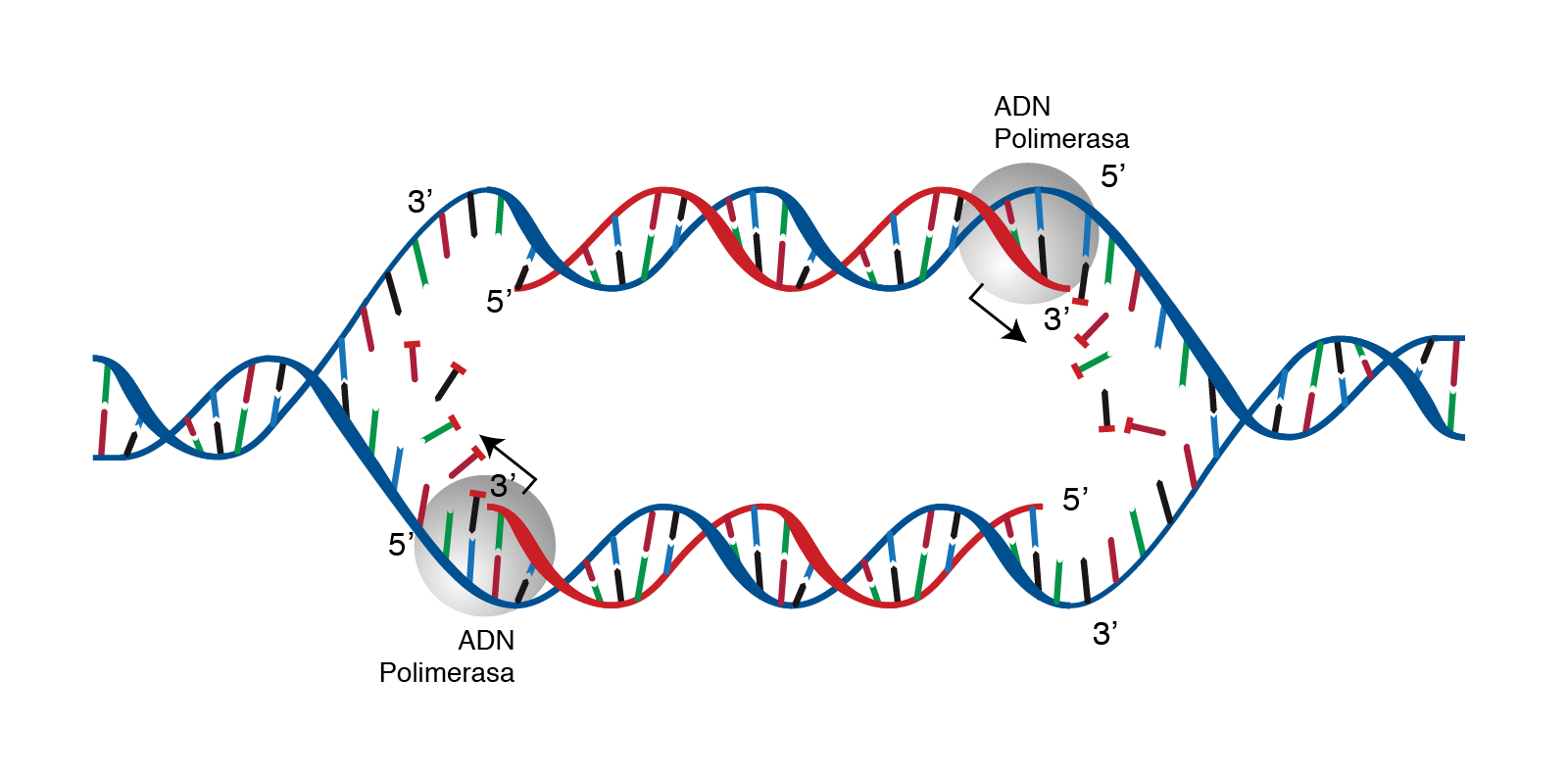 La expresión de la información genética
Los genes son los responsables de los caracteres hereditarios).

Un gen es un fragmento de ADN que lleva información para la síntesis de una proteína, que están formadas por unas sustancias llamadas aminoácidos.

Son estas proteínas (ya sean hormonas, enzimas, etc) las que en última instancia son las responsables de un determinado carácter.
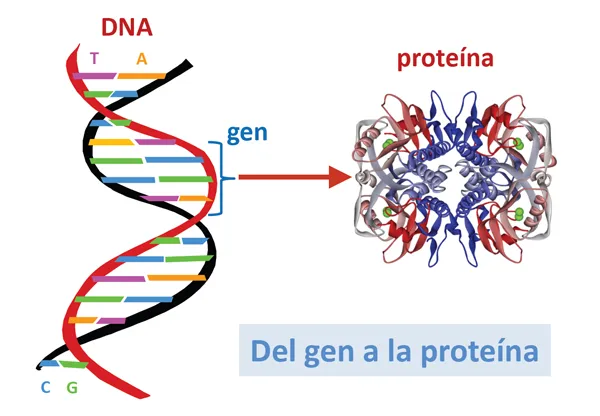 El flujo de la información genética
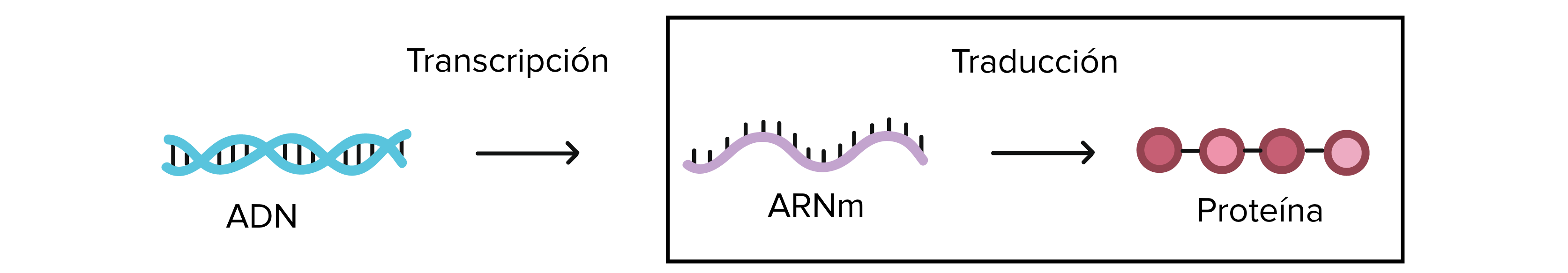 ¿Cómo sale la información del núcleo donde está el ADN hasta los ribosomas, que es donde se fabrican las proteínas?
TRANSCRIPCIÓN

Paso de información desde el ADN a ARNm.
A partir de una de las dos cadenas del ADN que se utiliza como cadena molde se forma un ARNm monocatenario con las bases complementarias.
La complementariedad entre las bases del ADN y del ARN es
G-C
A-U
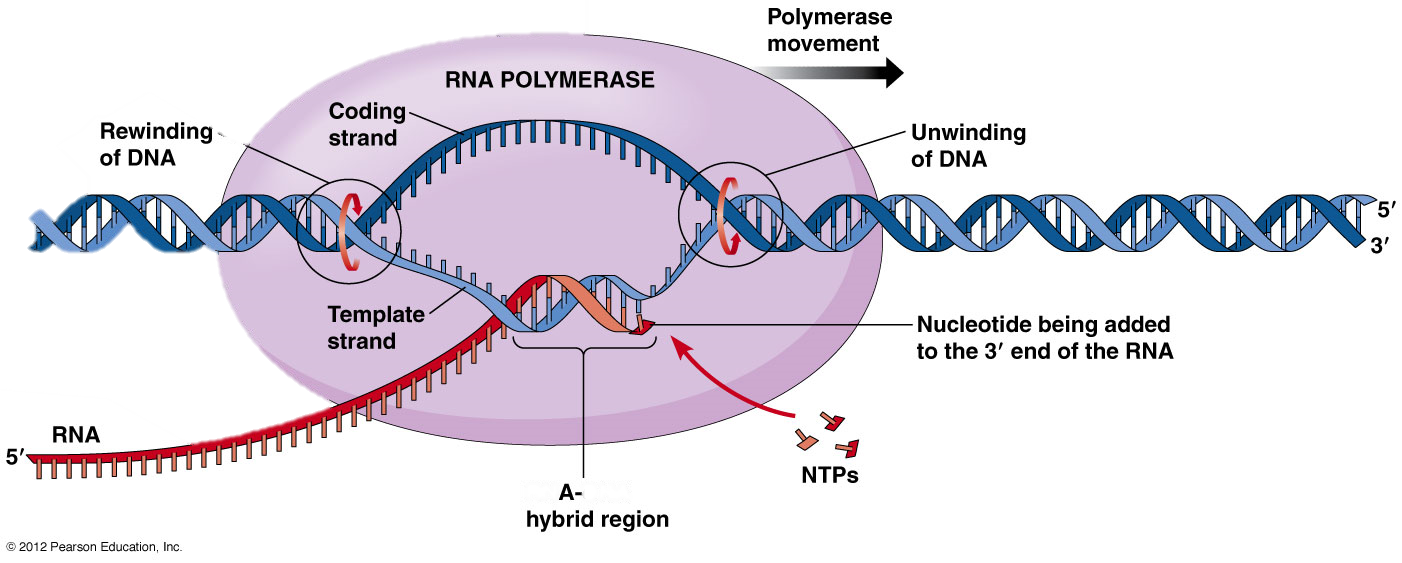 El flujo de la información genética
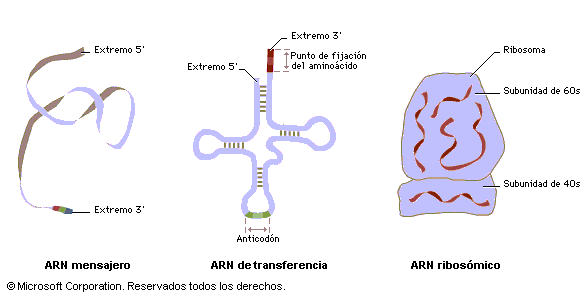 ARN mensajero (ARNm):Es una cadena de nucleótidos cuyas bases son las complementarias de una de las dos cadenas del ADN.

ARN ribosómico (ARNr):Forma parte de los ribosomas.

ARN transferente (ARNt):Transporta los aminoácido hasta los ribosomas para que allí se unan para formar las proteínas.
Traducción
La información genética que lleva el ARNm, al llegar a los ribosomas se traduce y se fabrican las proteínas, utilizando para ello un código genético.

El código genético establece una relación de correspondencia entre las bases nitrogenadas del ARNm y los aminoácidos de una proteína.

Este código genético establece que cada tres bases o tripletes (codones) codifican un aminoácido
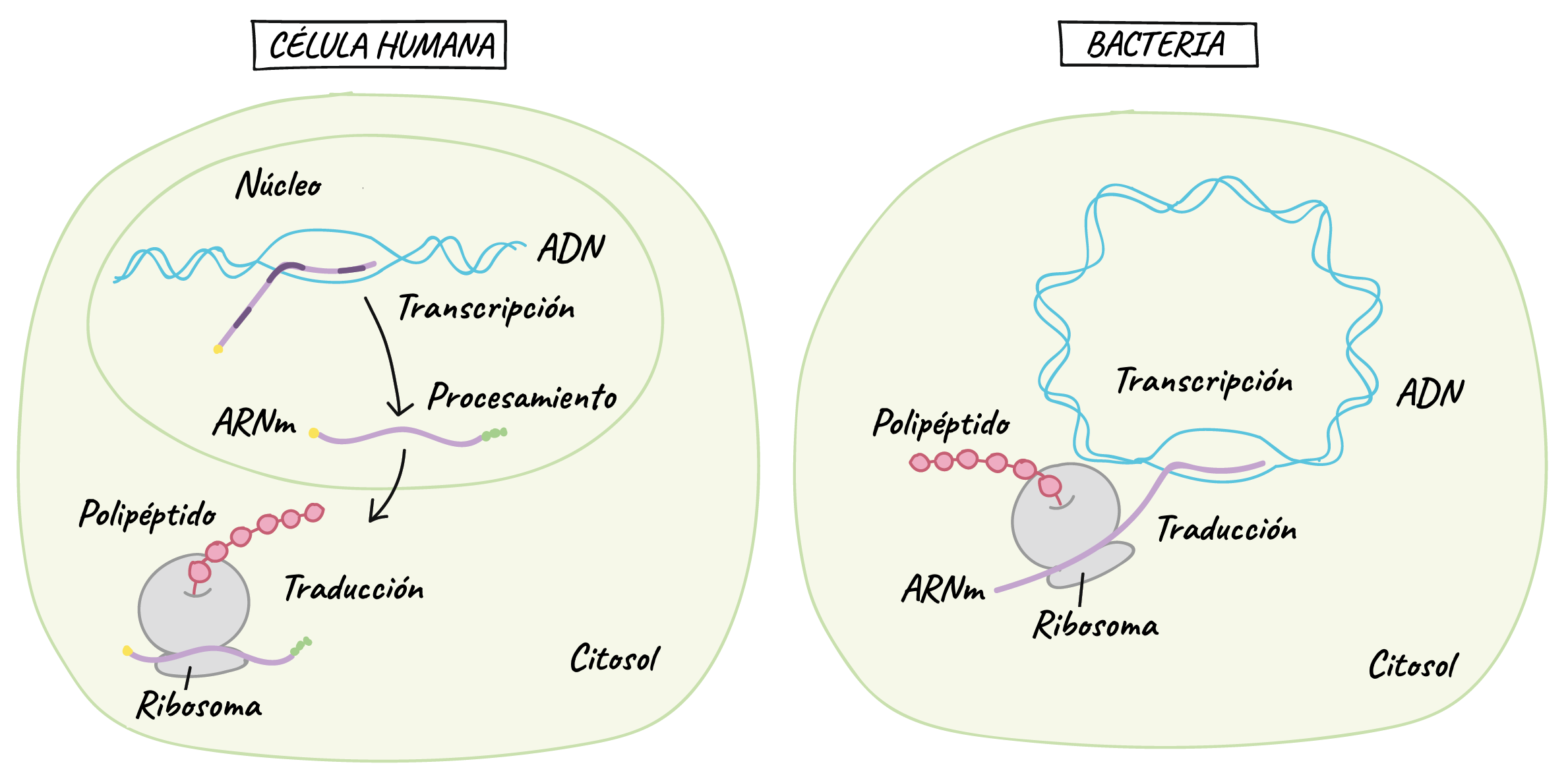 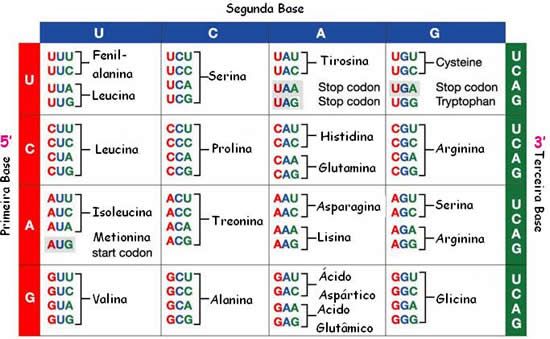 Ingeniería genética
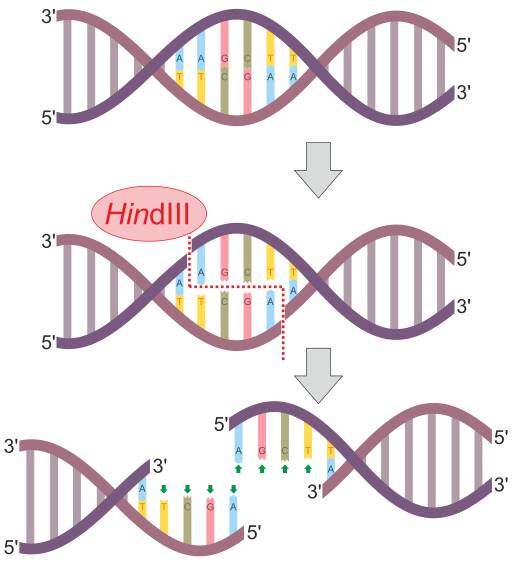 Conjunto de técnicas que permiten manipular el material genético de un organismo para conseguir un fin práctico.

Herramientas:
Enzimas de restricción: Proteínas capaces de cortar el ADN en secuencias específicas
ADN ligasas: Proteínas capaces de unir fragmentos de ADN
Vectores de transferencia: Moléculas de ADN circular que son capaces de transferir ADN de una célula a otra.

ADN recombinante (Se hace solo con un plásmido? Escala real)
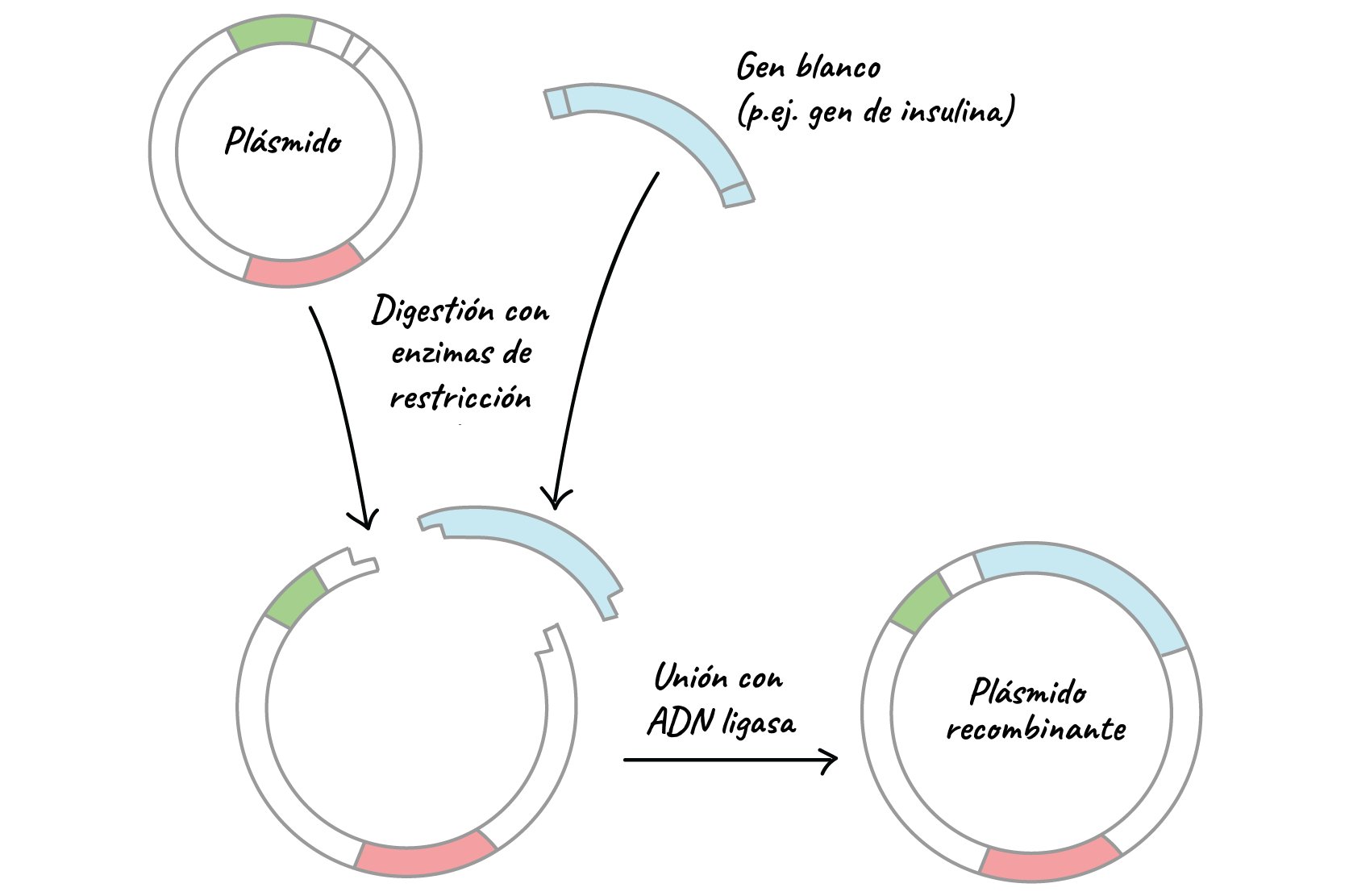 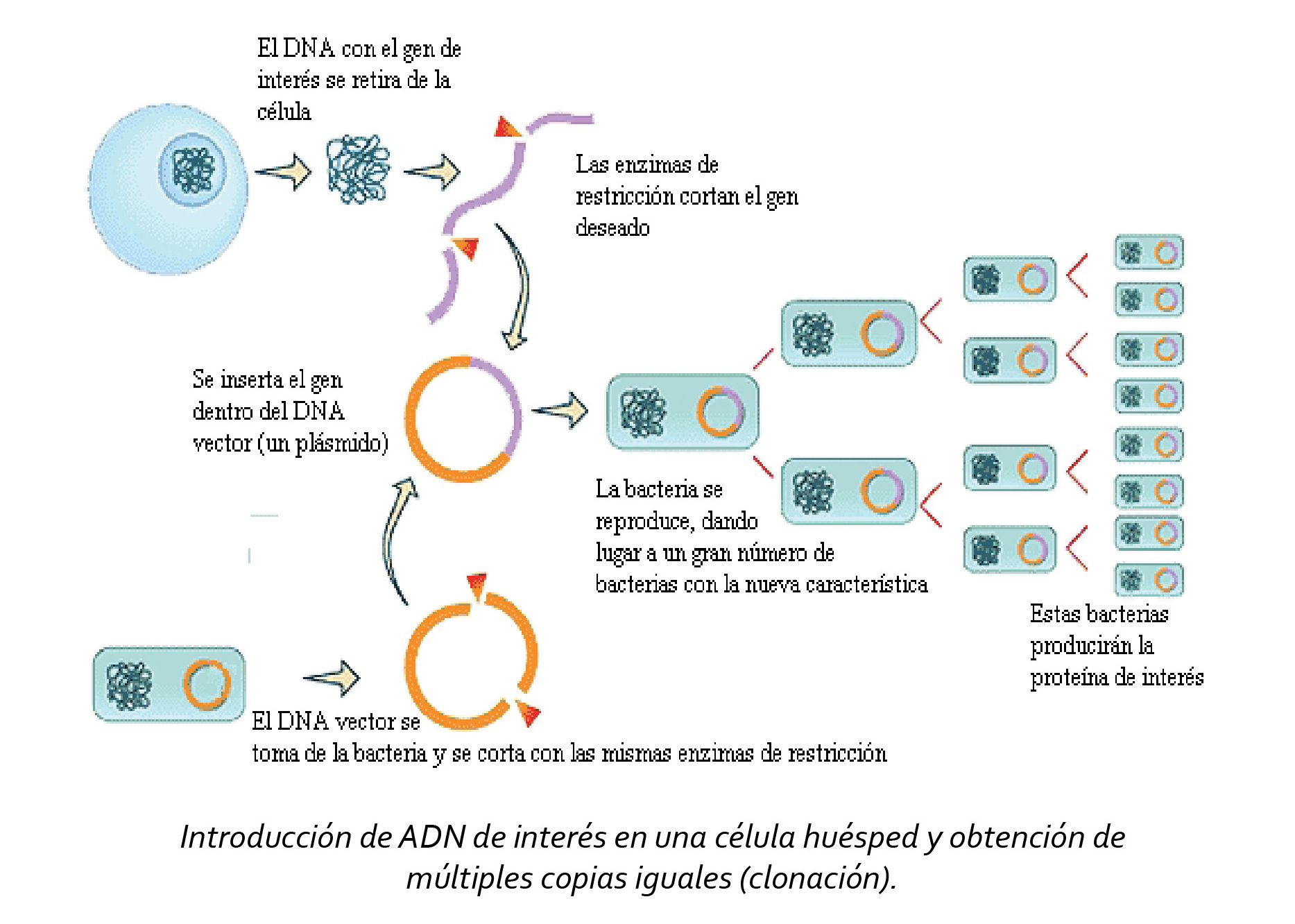 Una bacteria puede llegar a dividirse cada 10 minutos
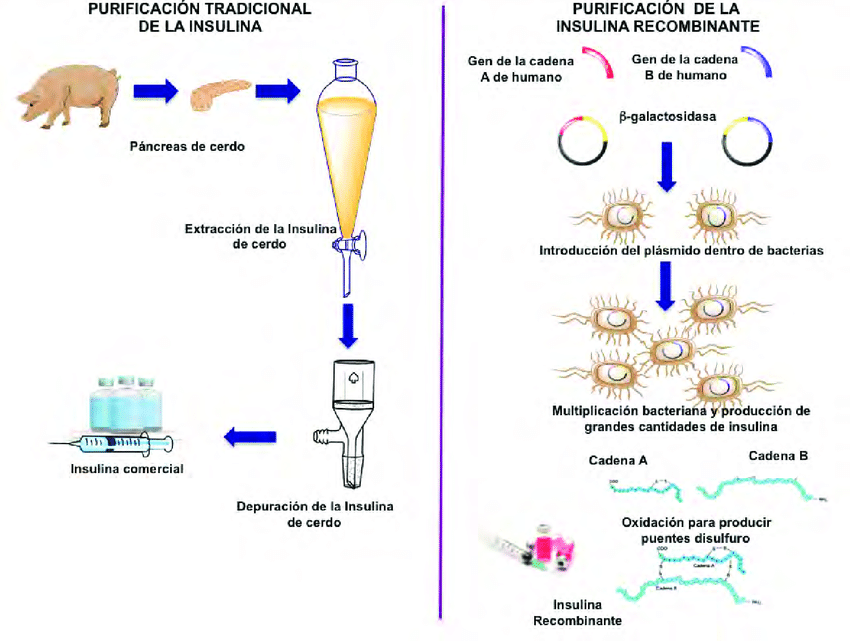 50 cerdos al año/ diabético

Fábrica: 100.000 páncreas al día
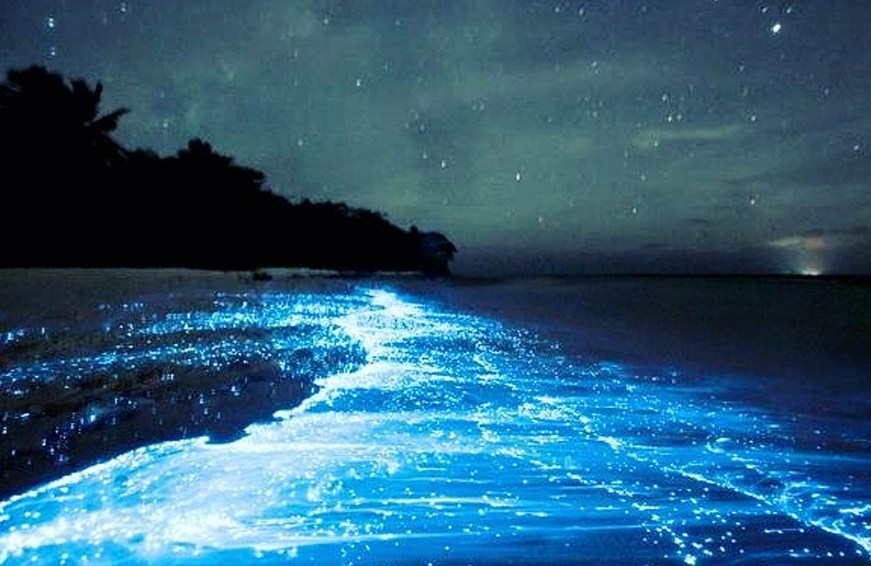 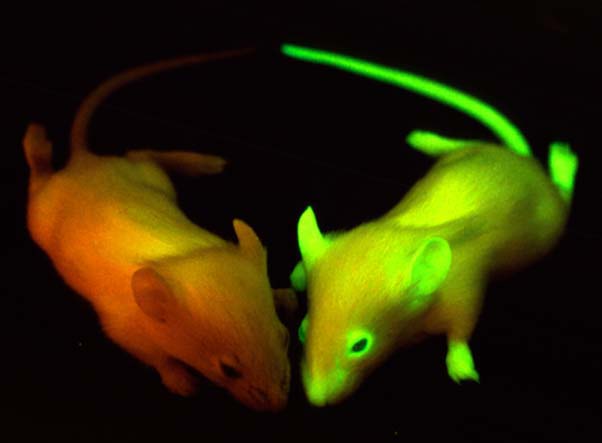 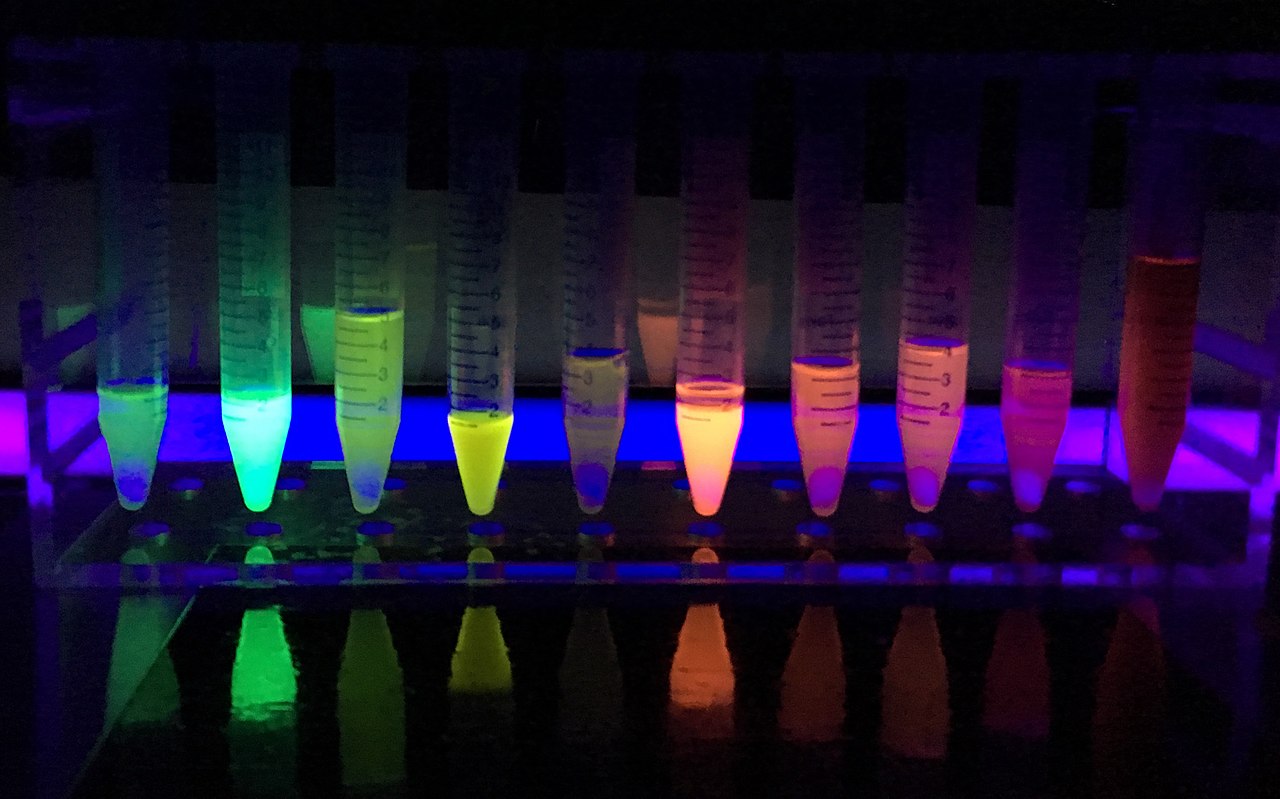 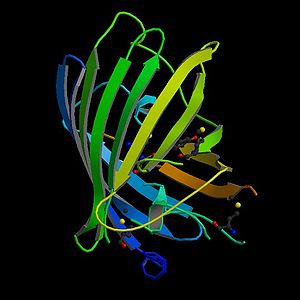 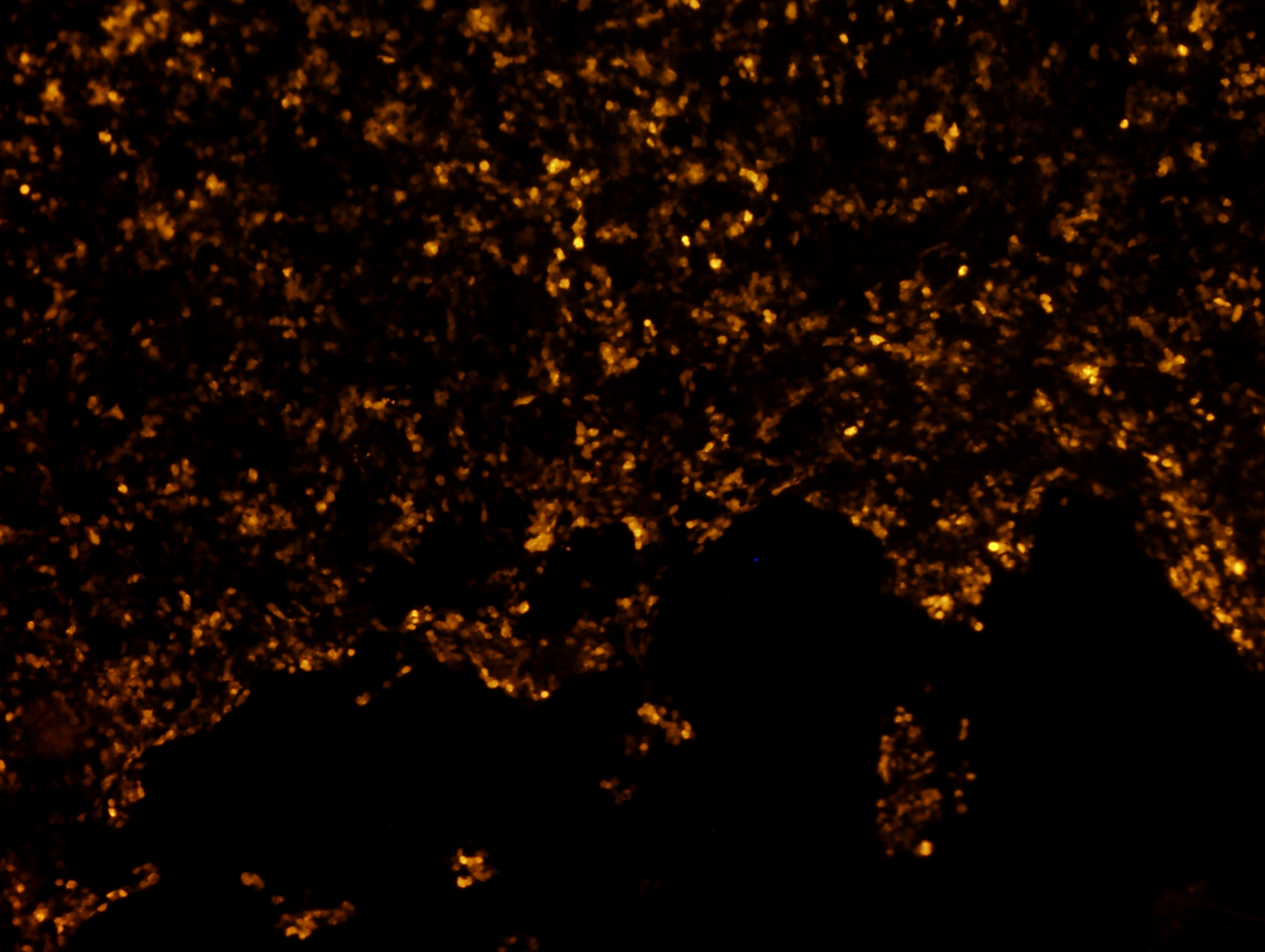 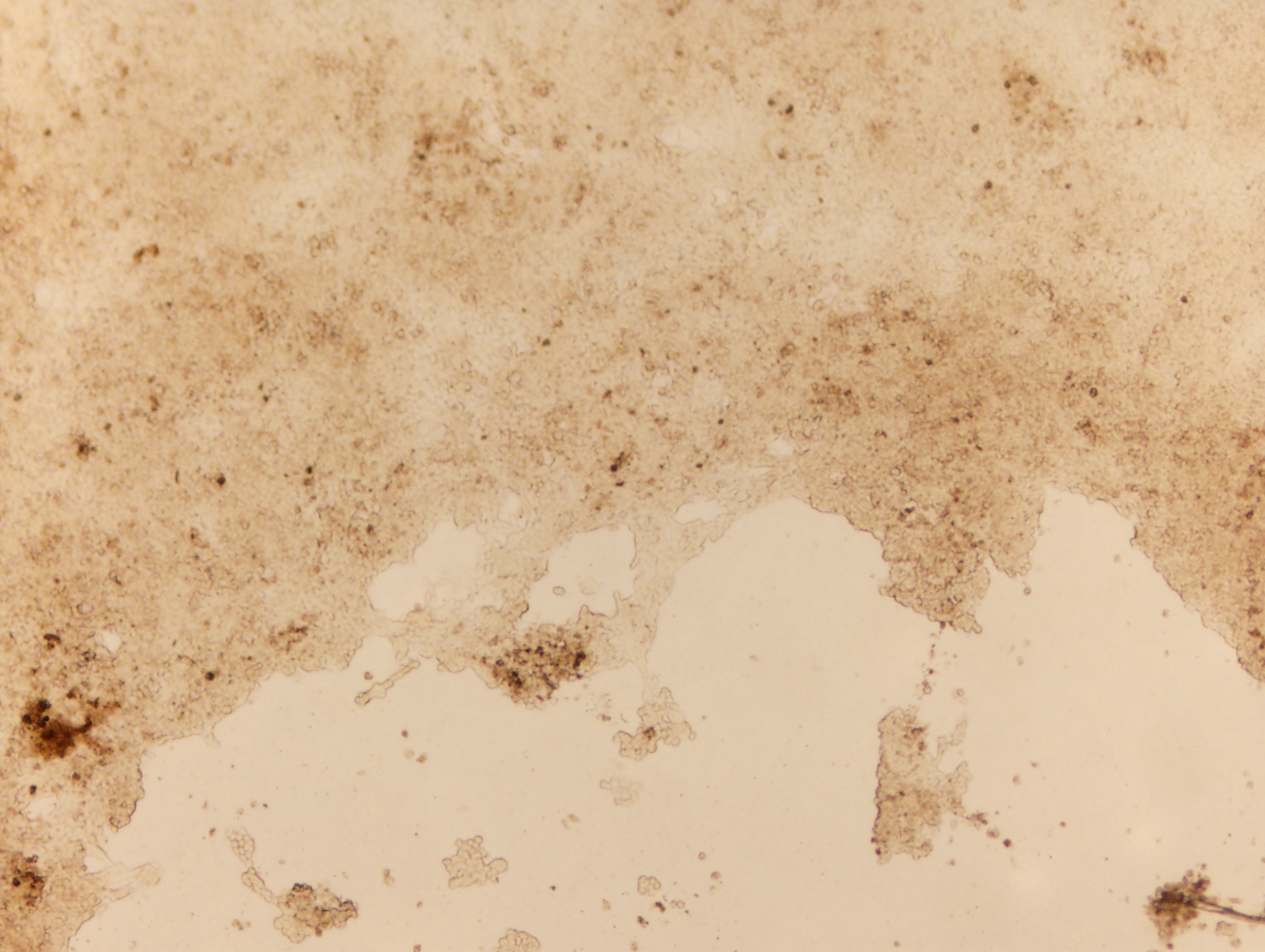 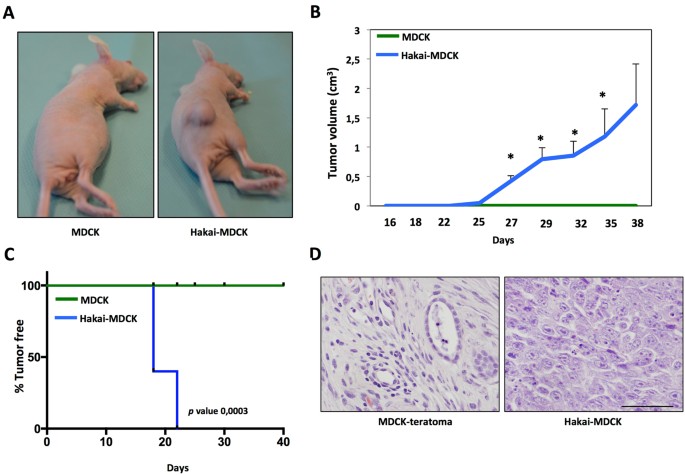 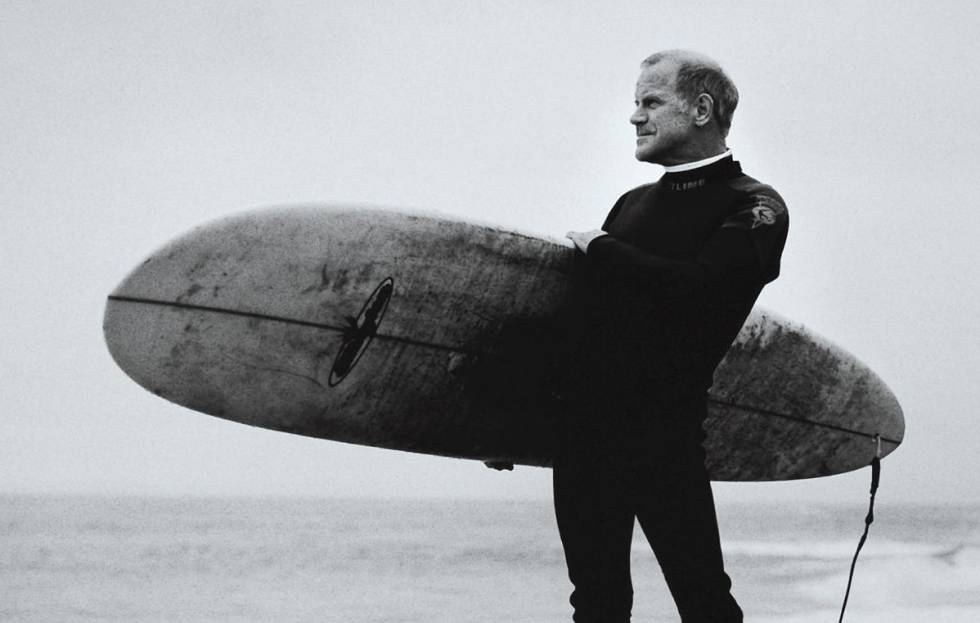 PCR (Reacción en cadena de la polimerasa)
Cebador o Primer: está formado por nucleótidos que permite que la ADN polimerasa III comience la síntesis de la nueva cadena de ADN. (Específicos del gen que se quiere amplificar)


SIN CEBADOR NO HAY AMPLIFICACION
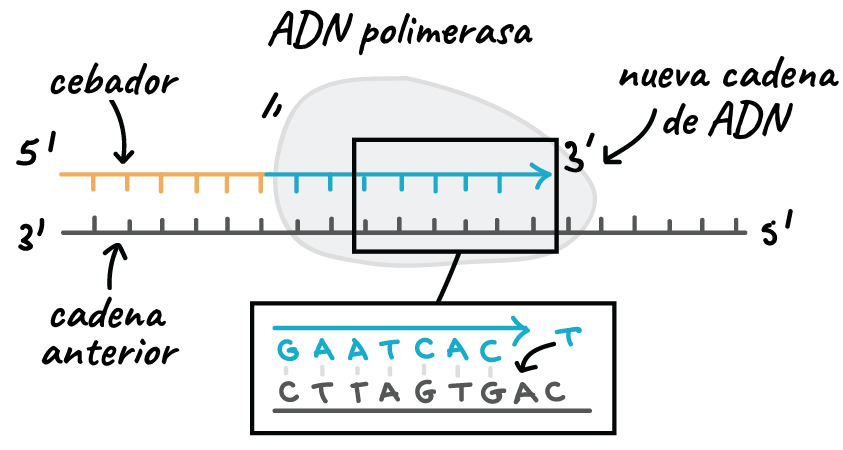 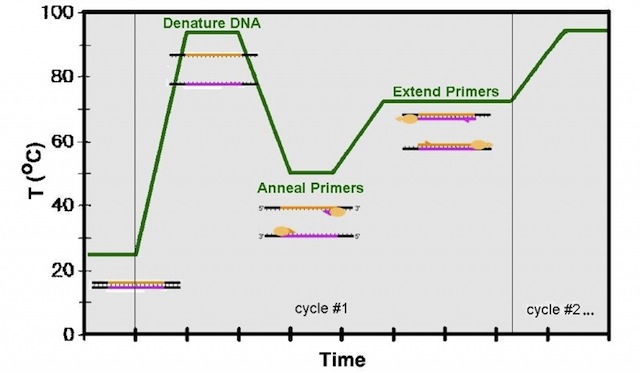 Cebador para amplificar coronavirus: 

CGGATGGCTTATTGTTGGCG
5 minutos cada ciclo aprox.
Como hacer un primer específico para una secuencia ?
Persona
Primer
ATG
ATG GGC
ATG GGC TAT
ATG GGC TAT GCG AGC GTA
Juan                                    
Juan González                   
Juan González Arribas
Juan González Arribas DNI: 36598874-Y
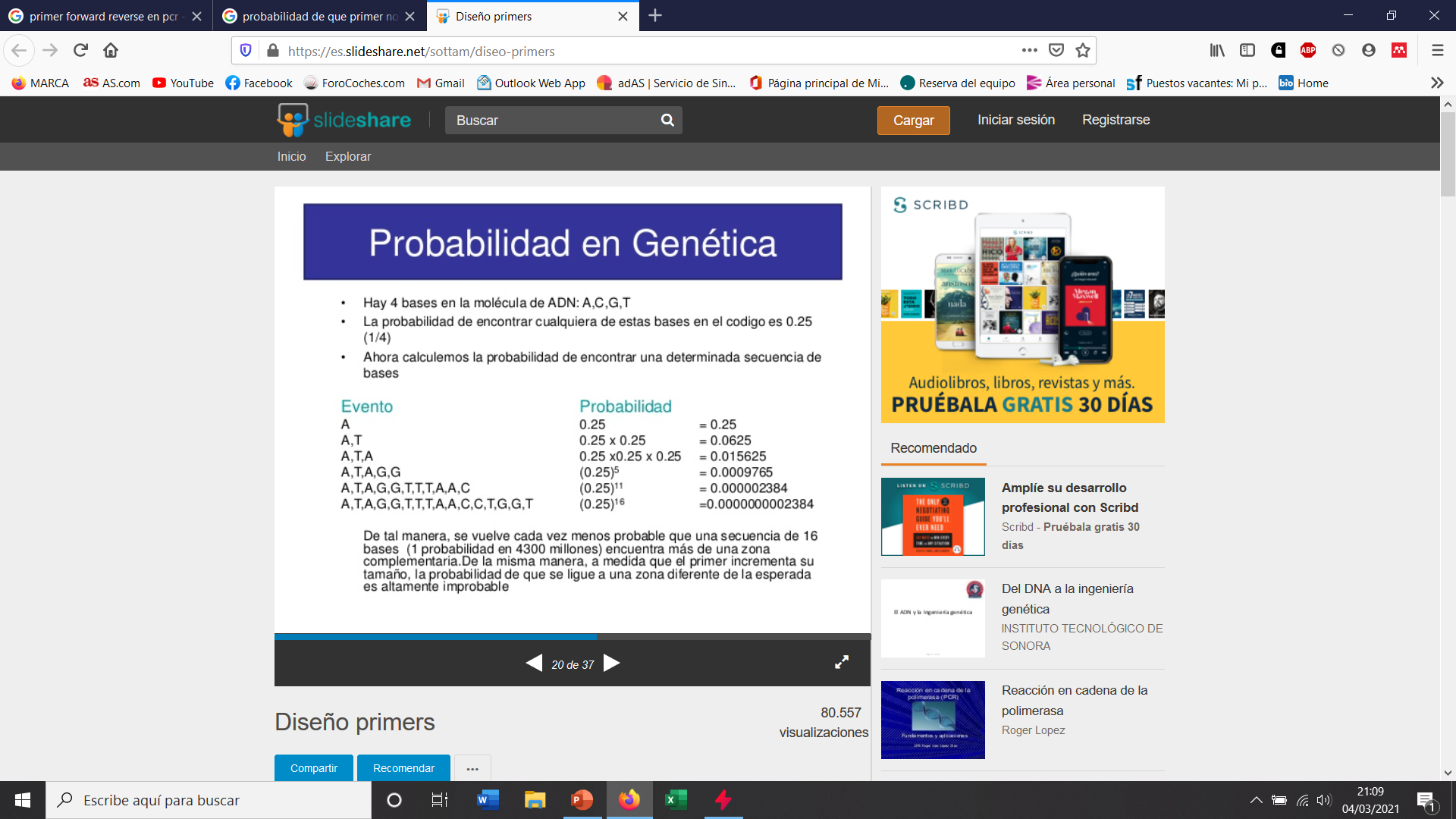 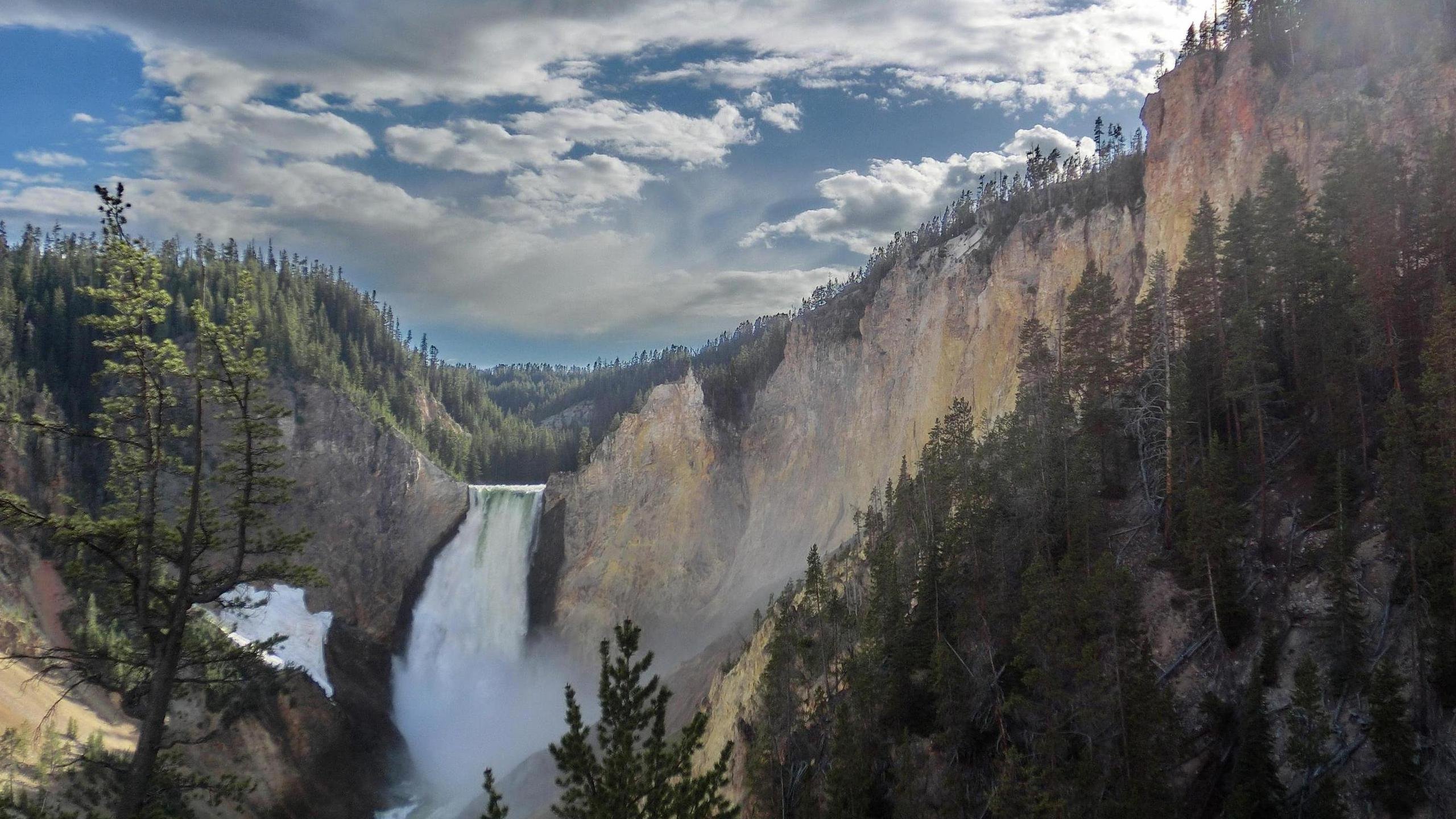 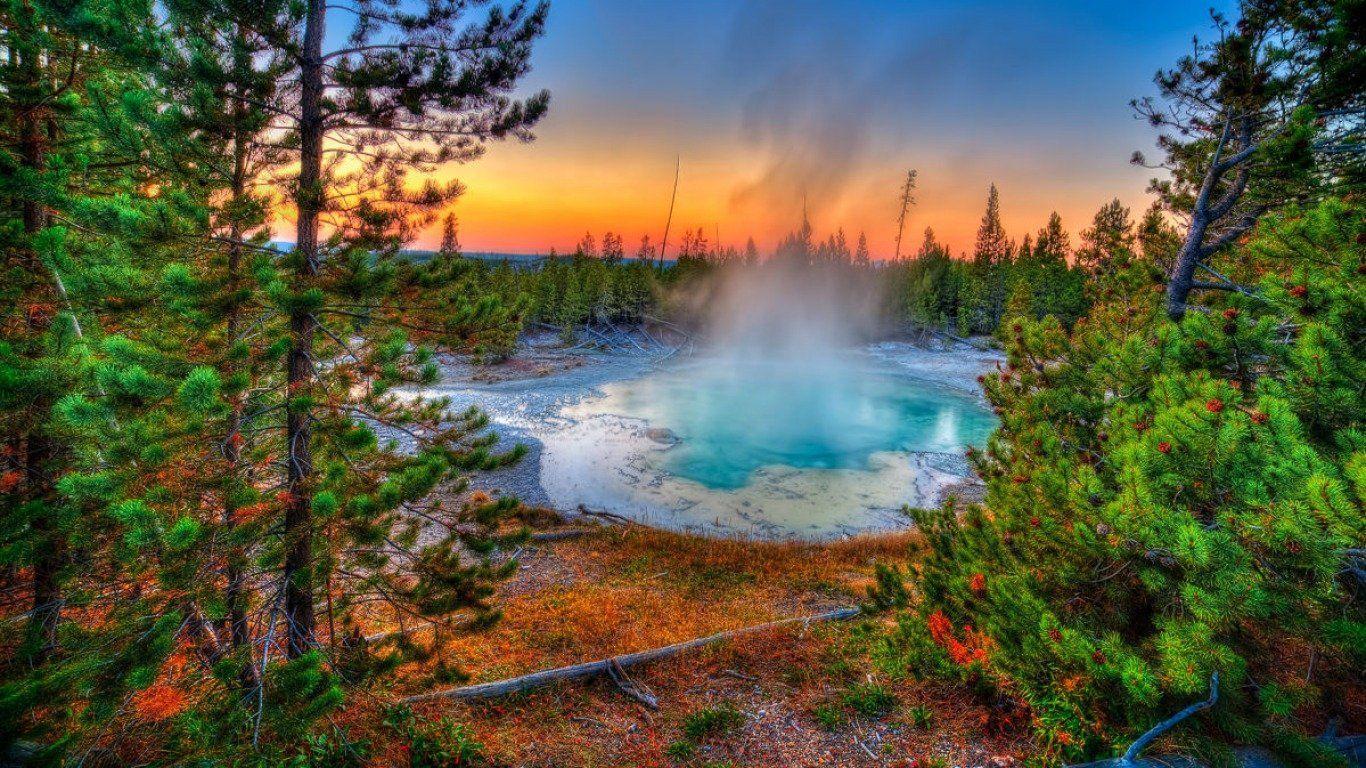 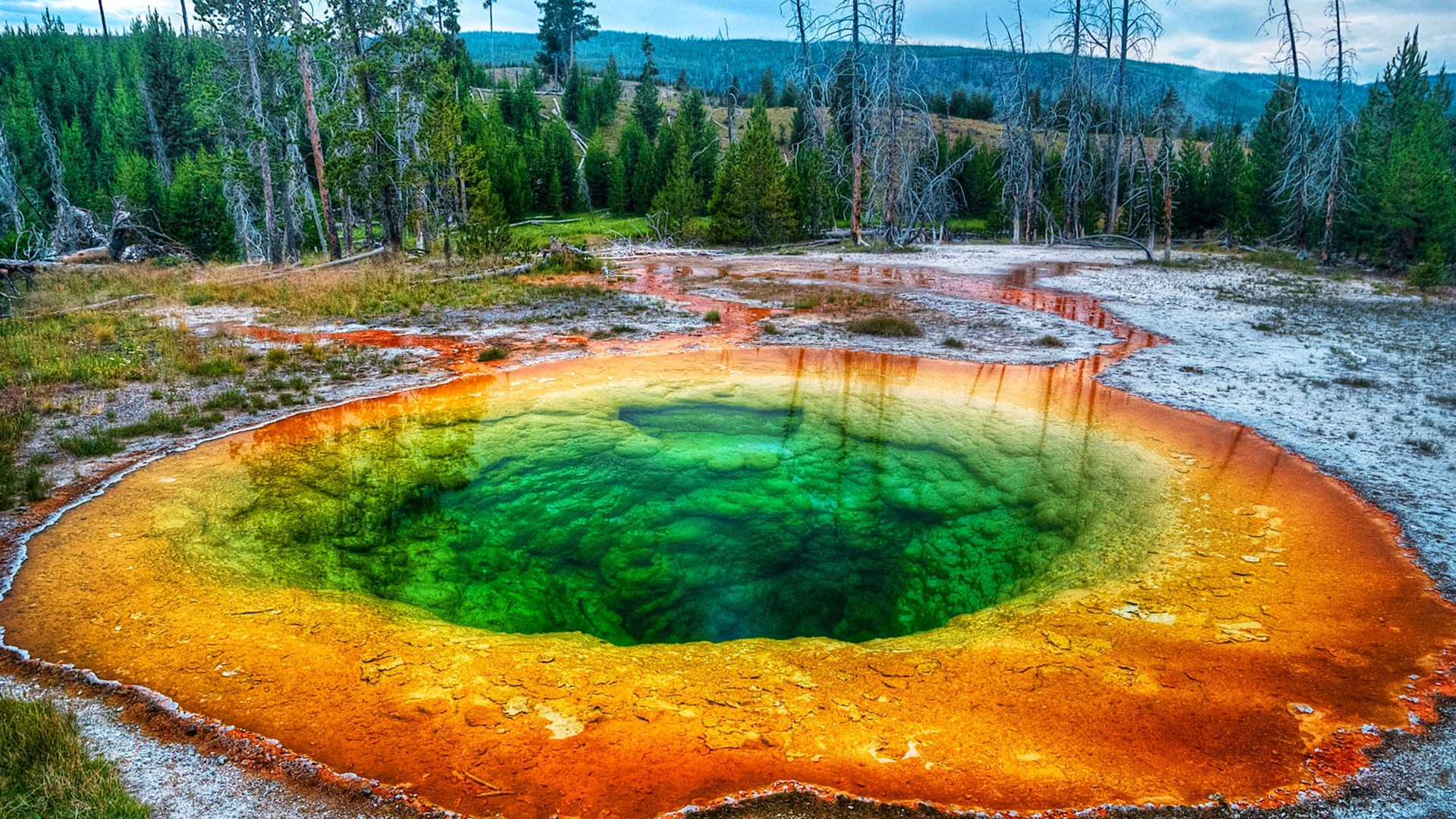 ¿Por cuánto dinero se vendió la PCR?
PCR como técnica diagnóstica
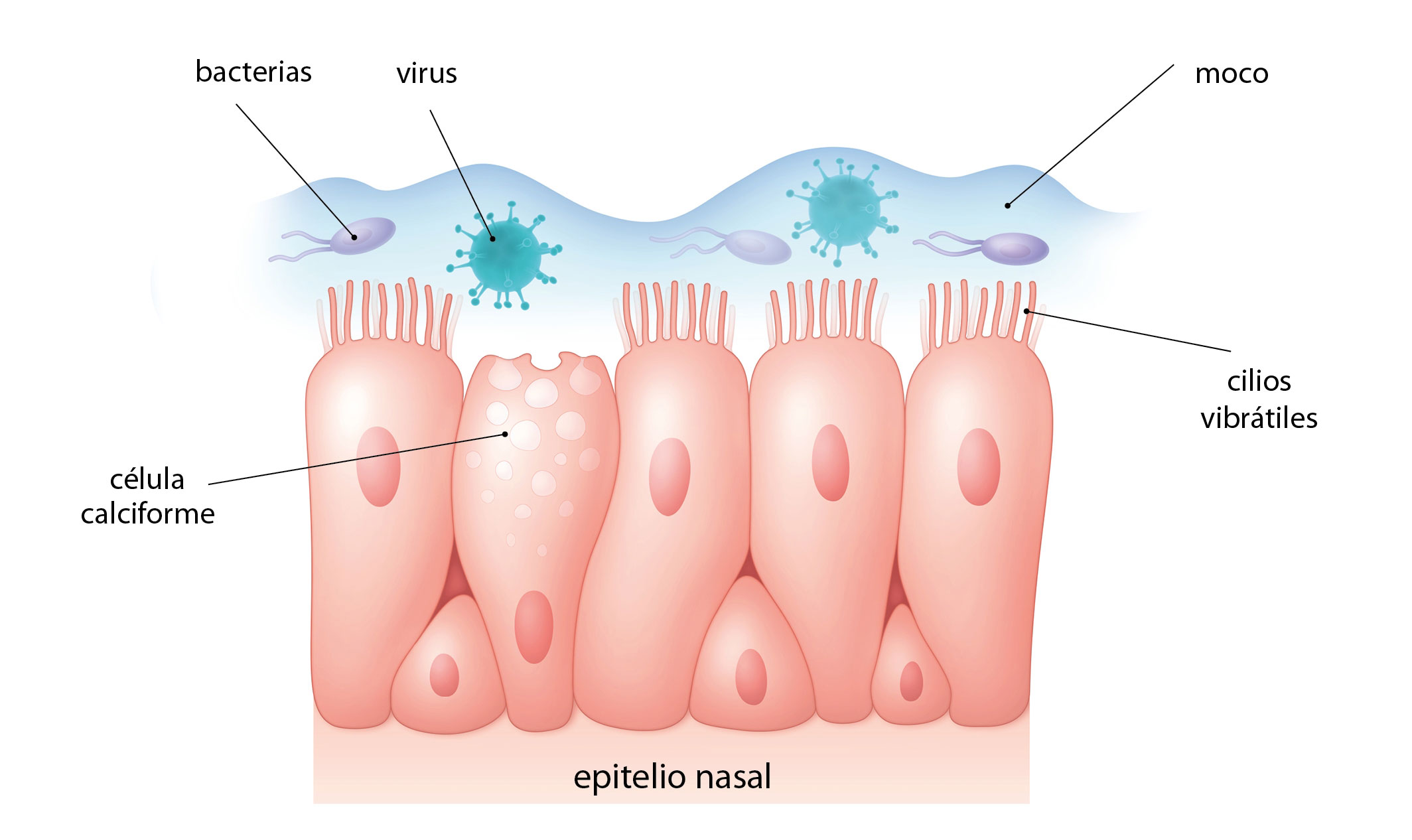 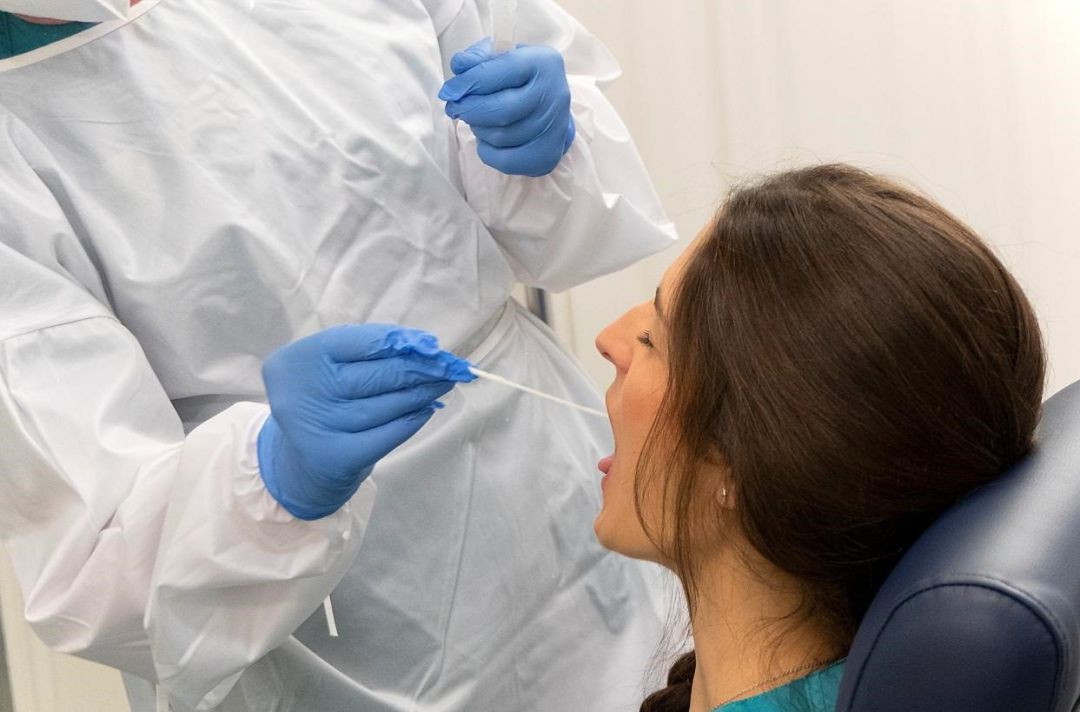 Células epiteliales
Alguna bacteria
Moco 
Algún pelo
Algún virus si lo hubiera
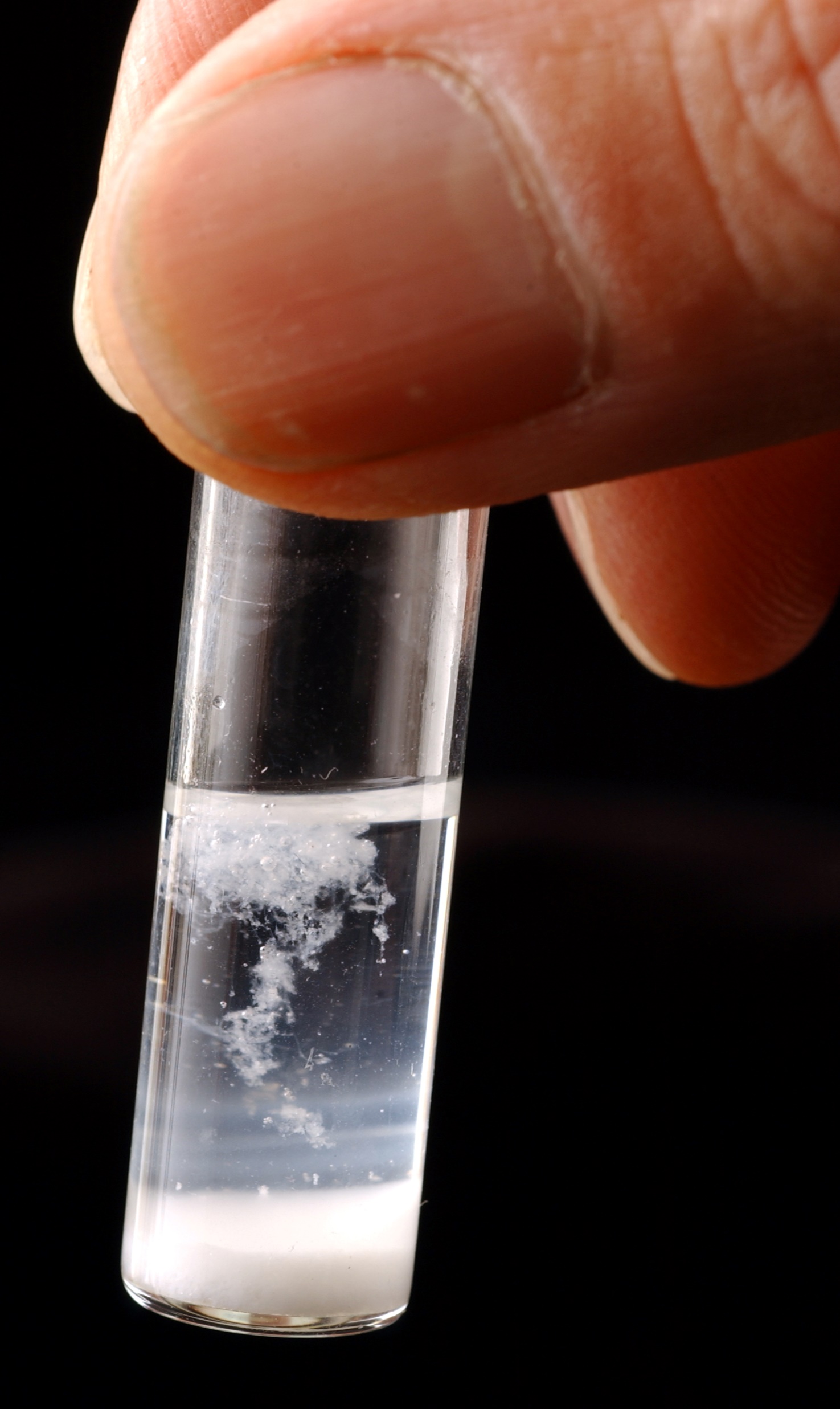 Extracción de ADN
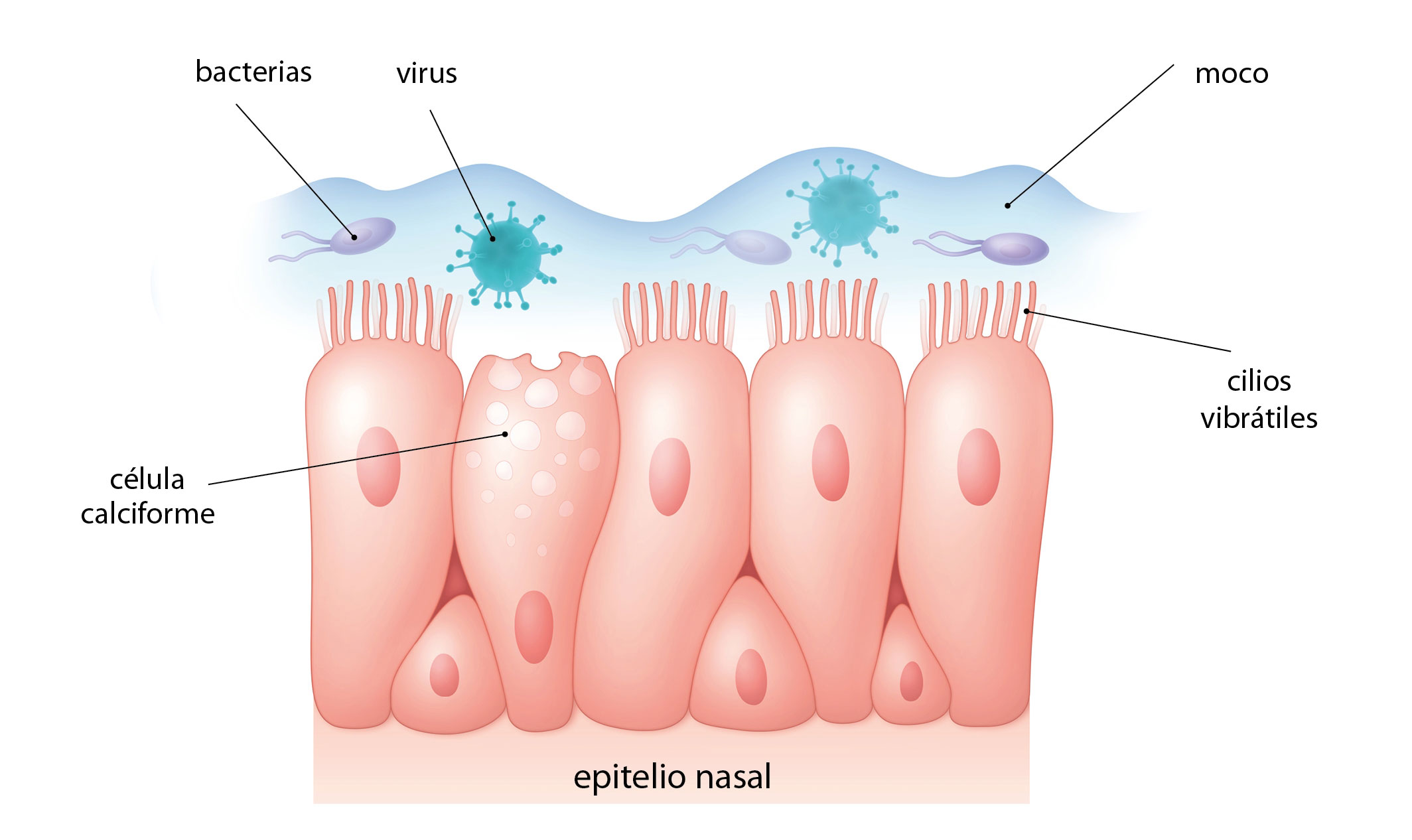 Células epiteliales
Alguna bacteria
Moco 
Algún pelo
Algún virus si lo hubiera
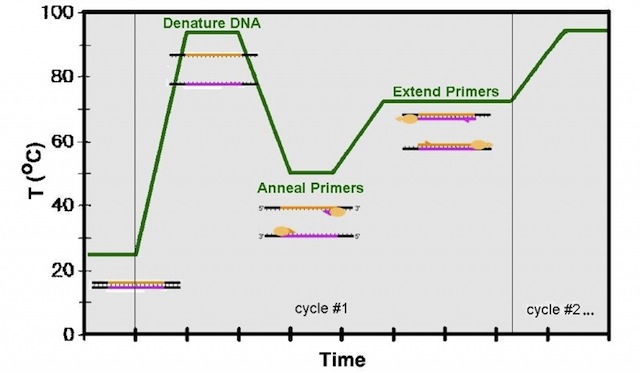 Cebador para amplificar coronavirus: 

CGGATGGCTTATTGTTGGCG
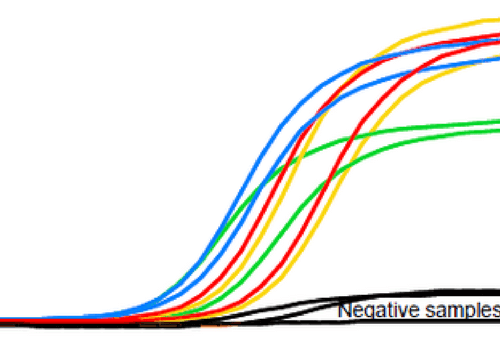 Otros usos PCR
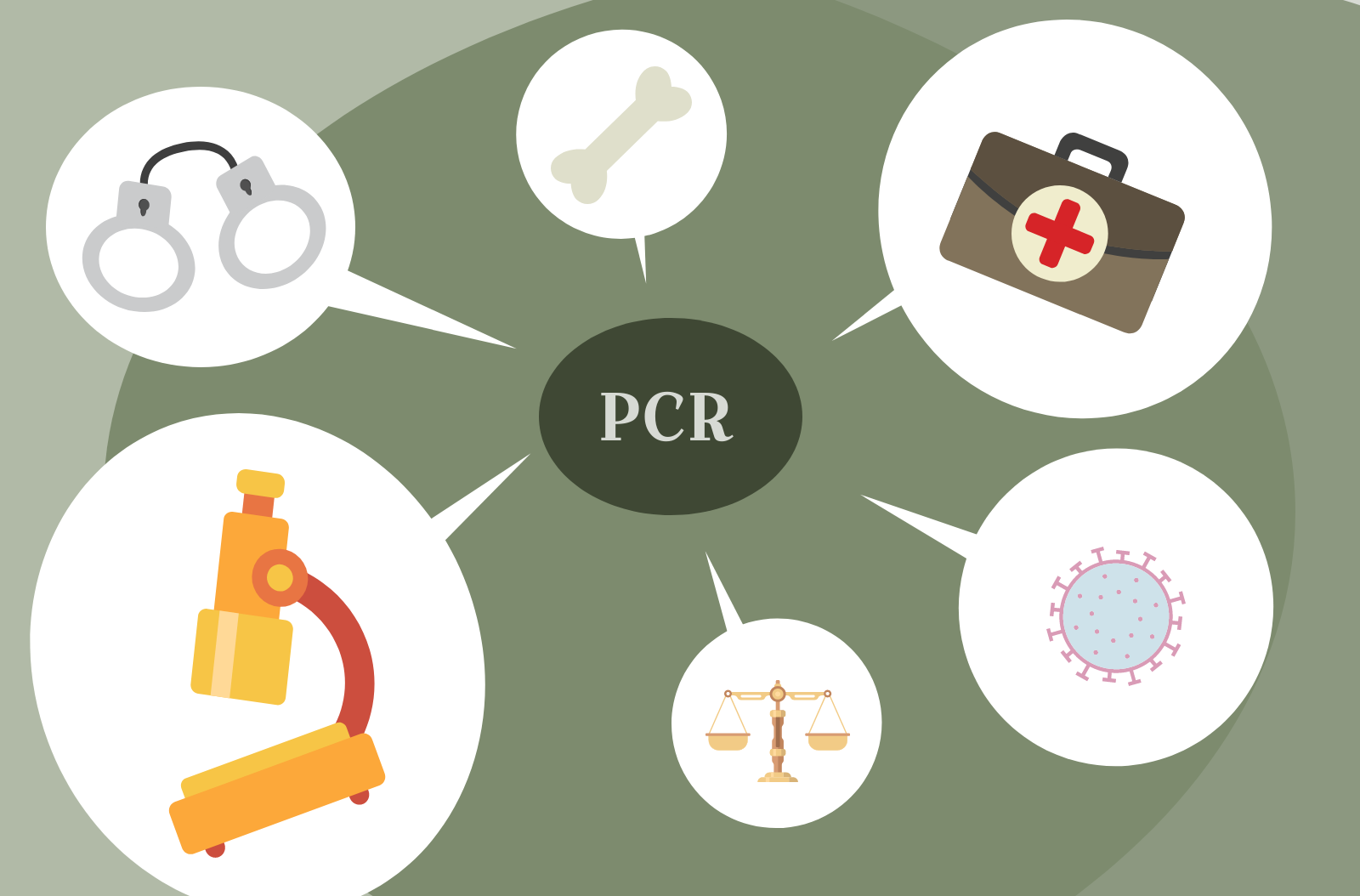 Prueba de paternidad
Detección de enfermedades hereditarias
Análisis forense
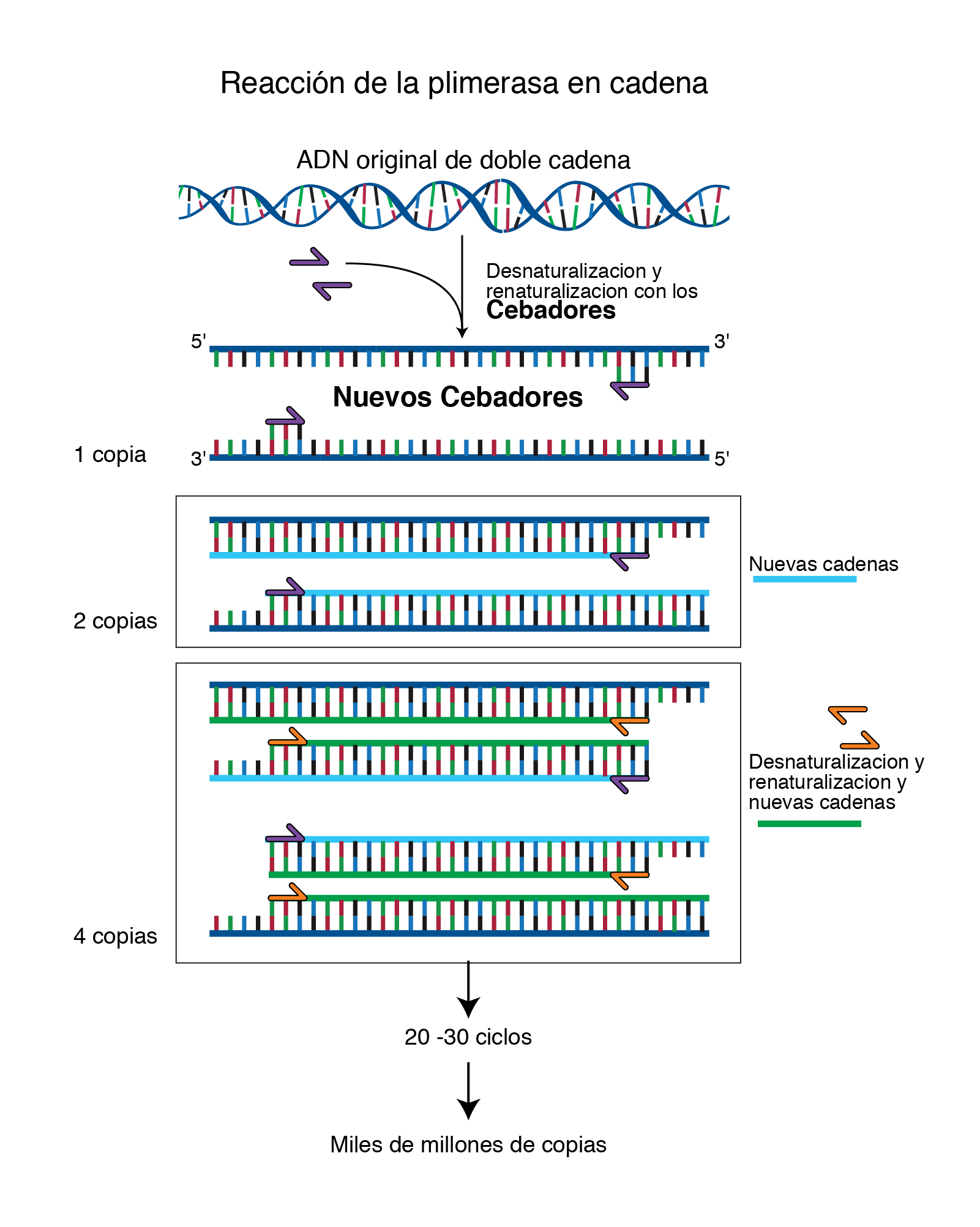 Proceso de diseño de primers para el coronavirus
Búsqueda del genoma secuenciado del coronavirus
Diseño de secuencias complementarias y específicas para su detección por PCR
https://www.ncbi.nlm.nih.gov/
https://www.ncbi.nlm.nih.gov/tools/primer-blast/
Otros TEST para Covid-19
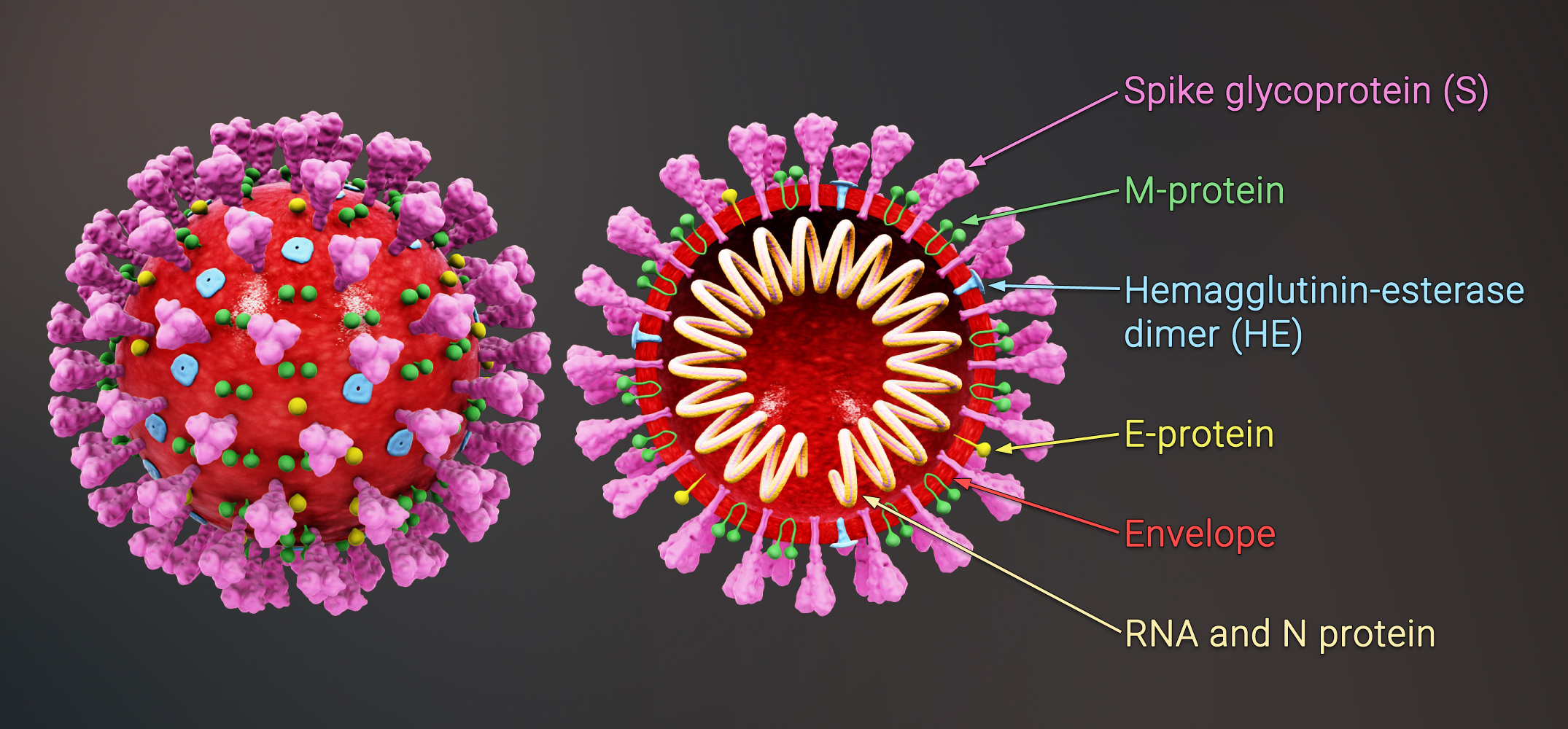 Test de Antígeno
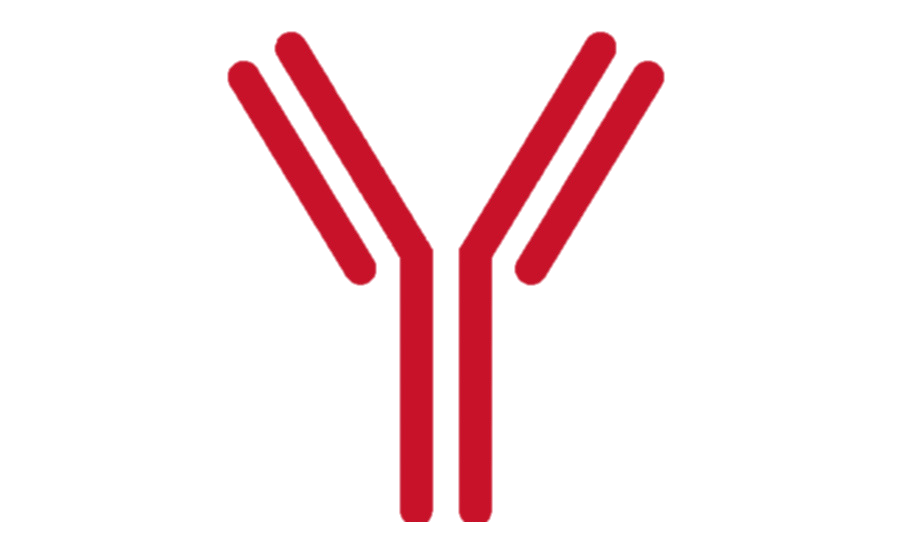 PCR
Test de Anticuerpo
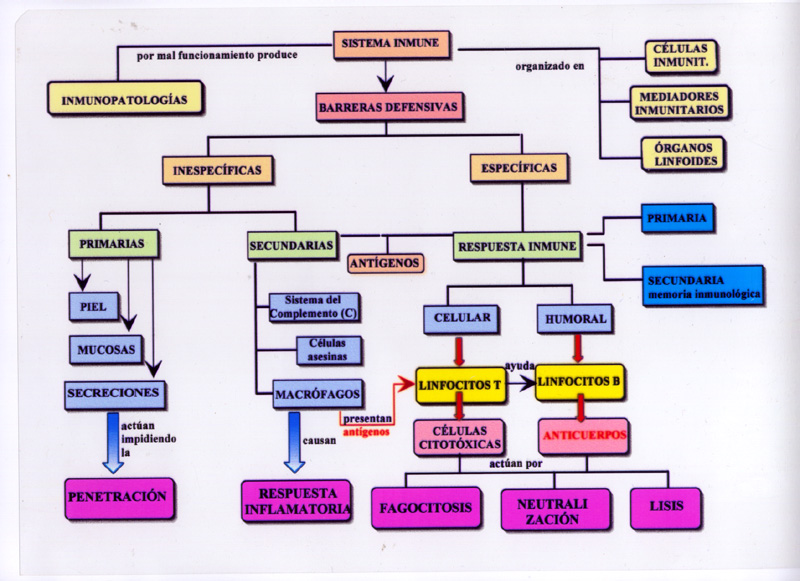 Inmunidad inespecífica
Defensas externas: las barreras primarias
Físicas: La piel y las mucosas
Químicas: Sustancias que impiden la entrada de los microorganismos
Biológicas: Existen microorganismos que viven en simbiosis en nuestro cuerpo beneficiándonos y compiten con otros microorganismos patógenos que son perjudiciales
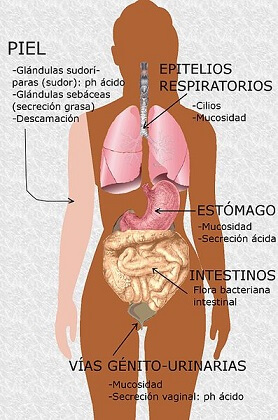 Defensas internas: las barreras secundarias
La fagocitosis: Realizada por los fagocitos, un tipo de glóbulos blancos
La reacción inflamatoria: Cuando entran los microorganismos, se produce vasodilatación, dilatándose los capilares para que pueda llegar más sangre con fagocitos para combatirlos, lo que produce enrojecimiento y aumento de la temperatura en esa zona.
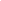 Inmunidad específica
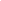 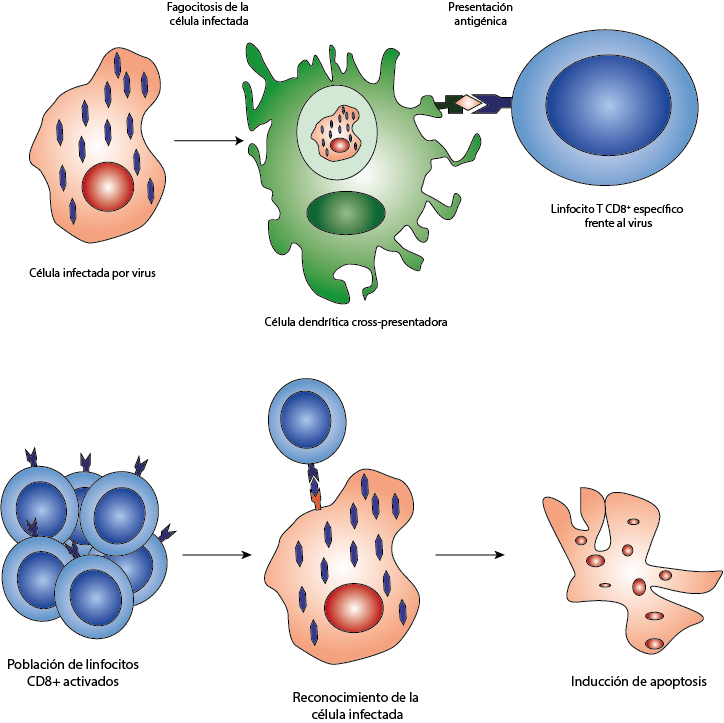 Si los microorganismos patógenos superan las barreras inespecíficas
Los linfocitos actúan de un modo específico, ya que son capaces de reconocer antígenos Los principales tipos de linfocitos son:
Linfocitos T: Reconocen y destruyen los antígenos de las células infectadas. 
Linfocitos B: Producen unas proteínas, los anticuerpos, que actúan como defensa ante una sustancia extraña, los antígenos. Cada anticuerpo es específico de cada antígeno.
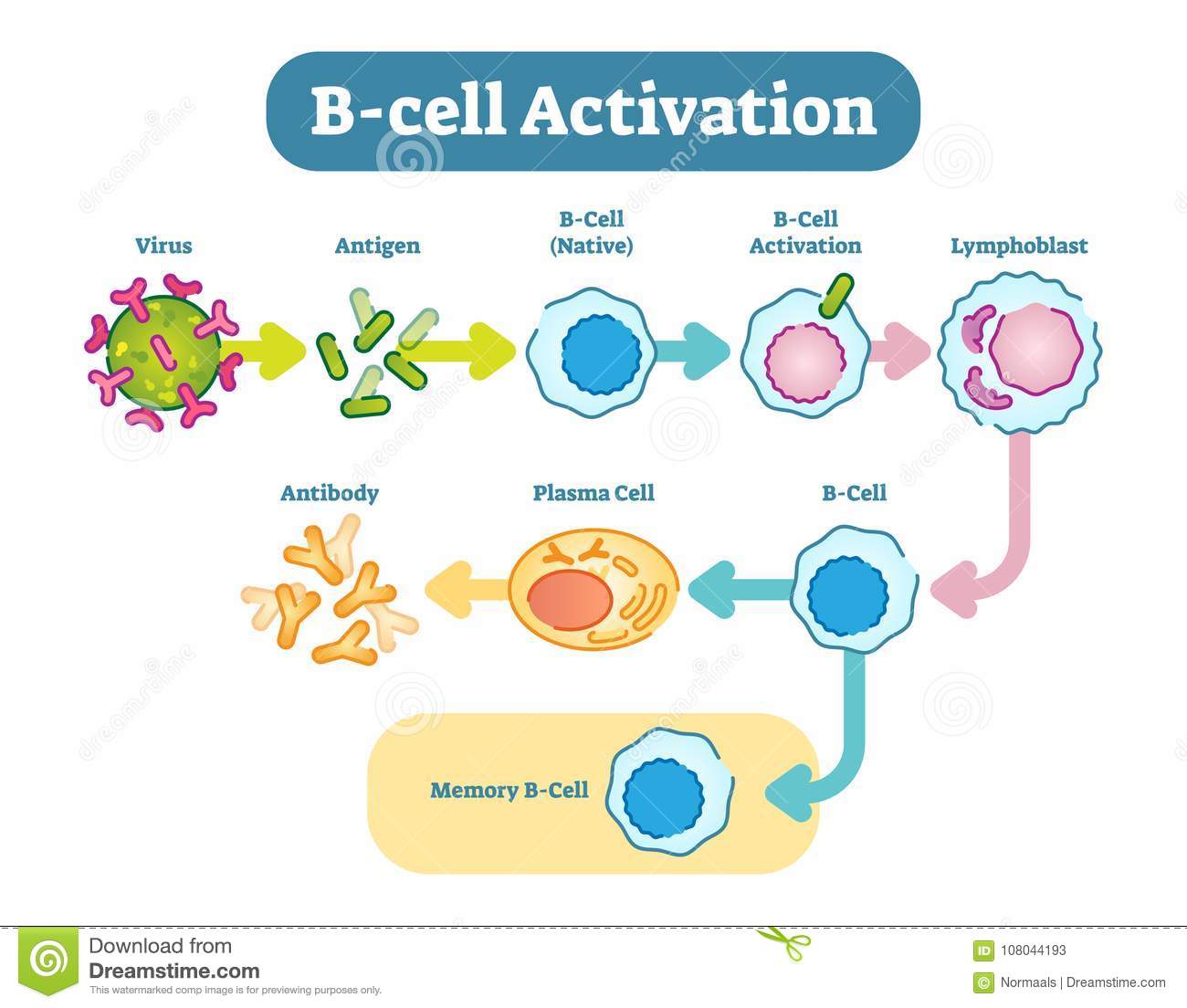 https://www.youtube.com/watch?v=PSRJfaAYkW4
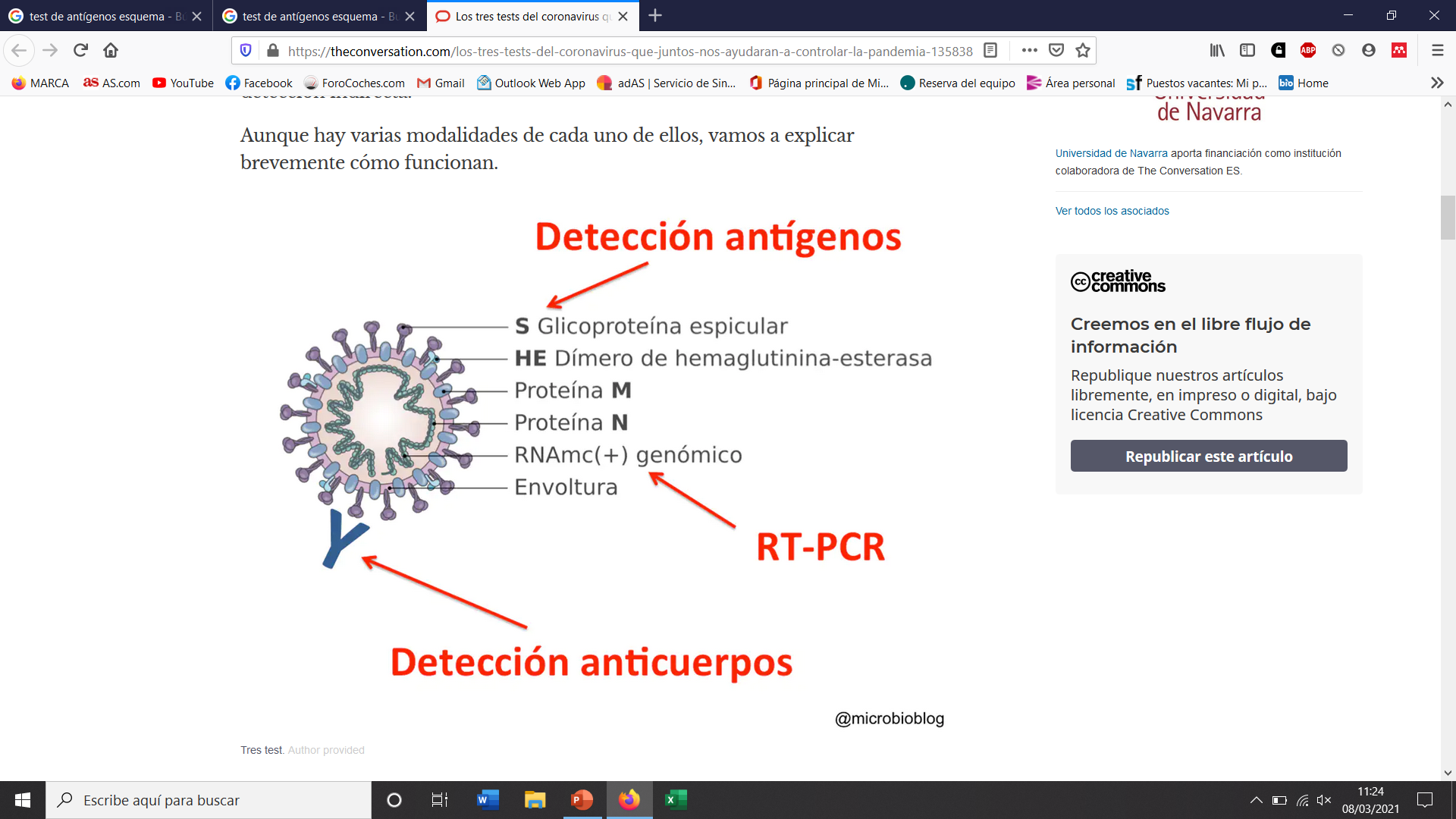 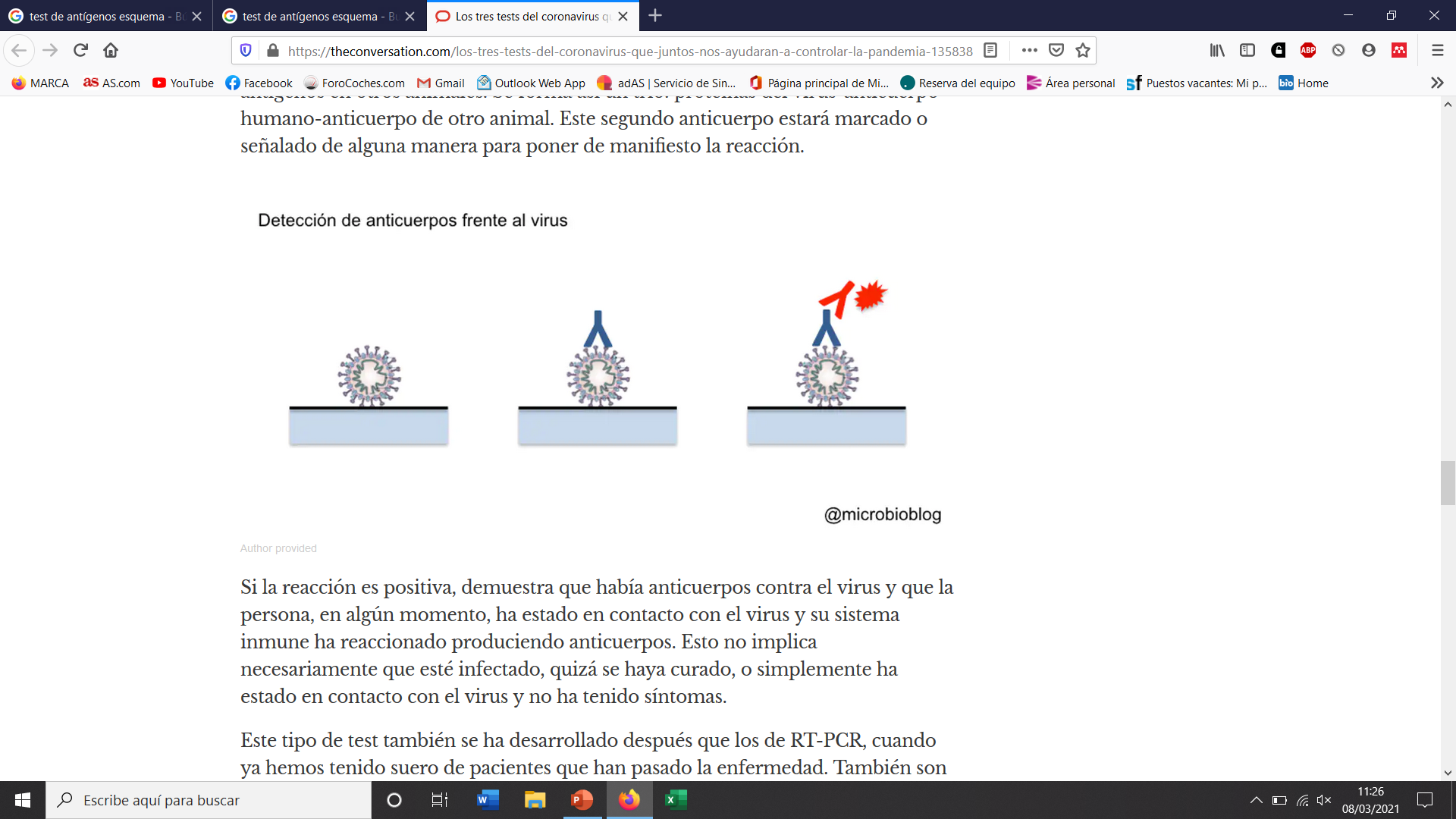 Test de Antígenos
Muestra: Nasofaríngea
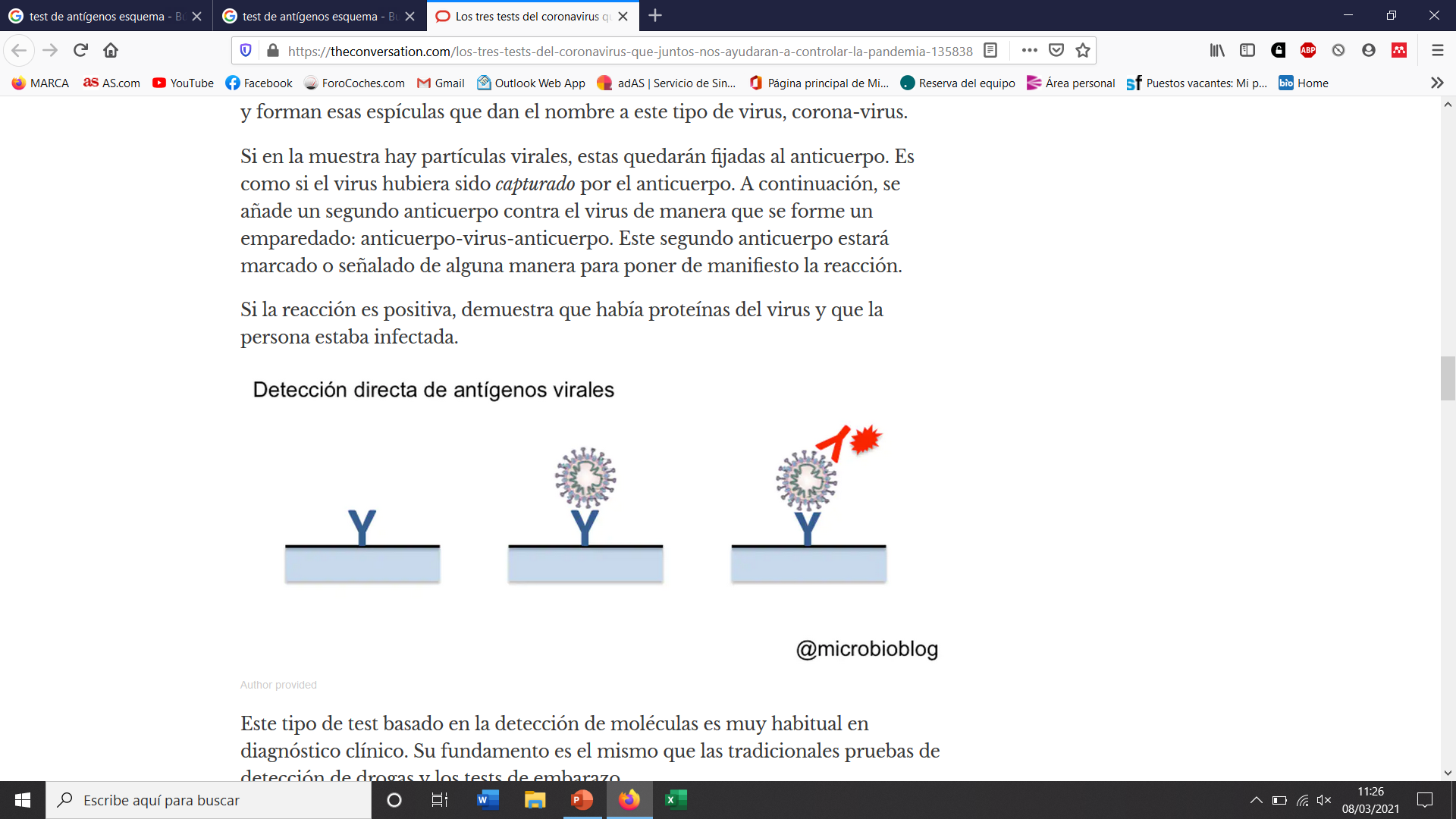 Test de Anticuerpos
Muestra: Sangre/Suero/Plasma
https://www.youtube.com/watch?v=FmVV4e8evc8
¿Porqué a veces nos hacen más de un test?
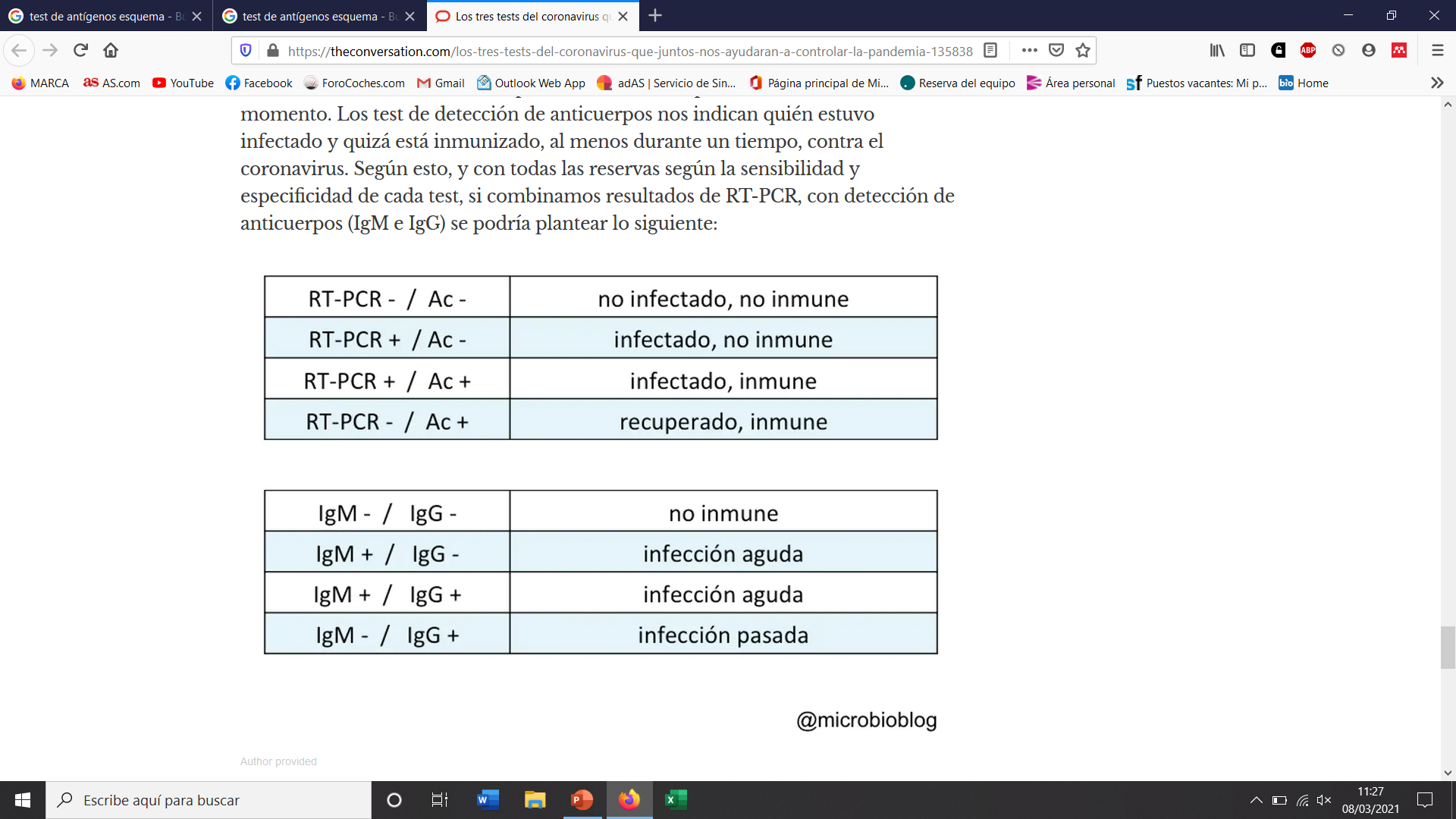 Cual es el origen de las primeras vacunas?
Observación: las lecheras eran generalmente inmunes a la viruela

Hipótesis: durante el ordeño las lecheras contactaban  con el pus de las ampollas de las vacas (conteniendo el virus de la viruela bovina, una enfermedad similar a la viruela, pero mucho menos virulenta) y esto las protegía de la viruela

Pruebas: inoculando a James Phipps, un niño de ocho años, hijo del jardinero de Jenner
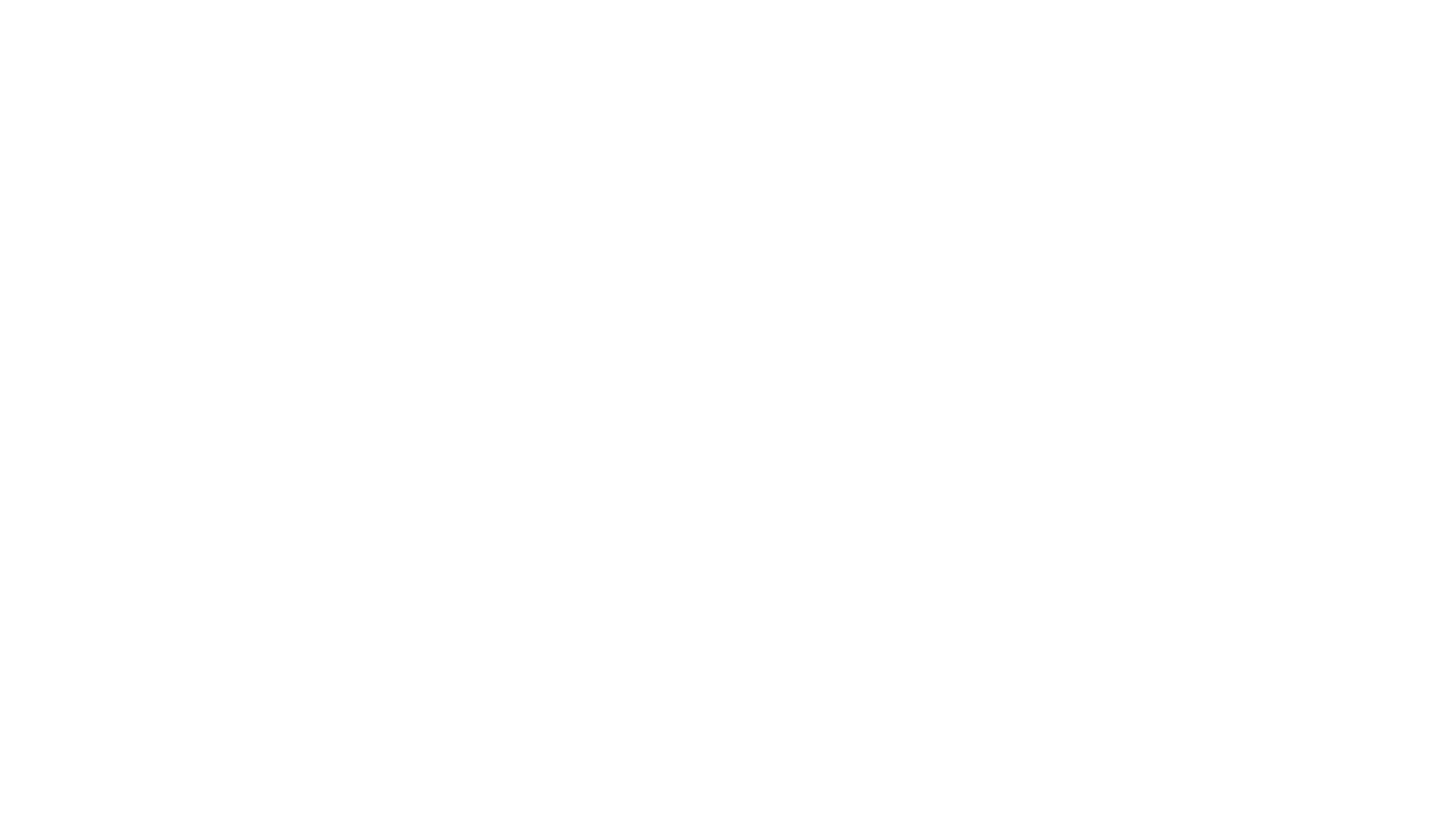 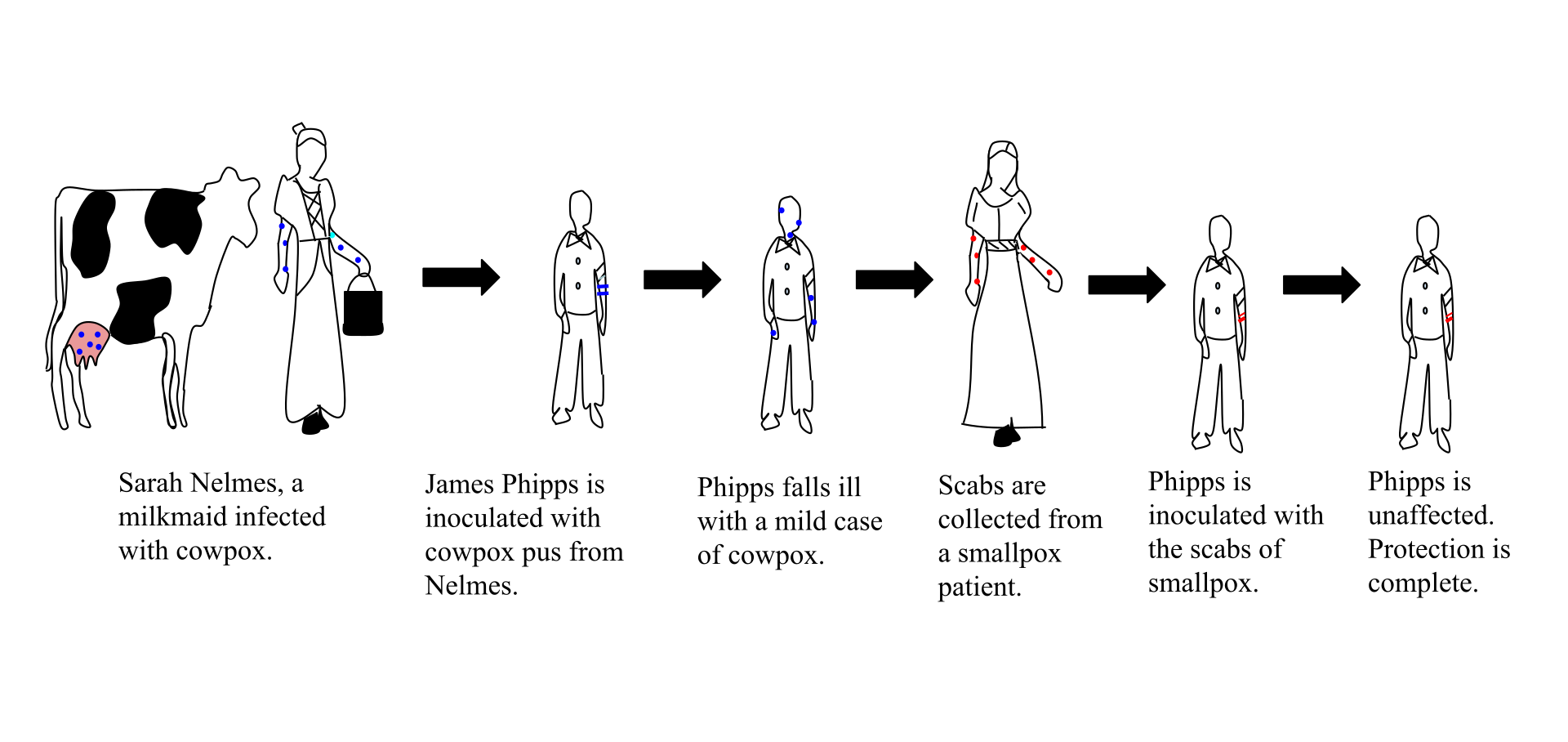 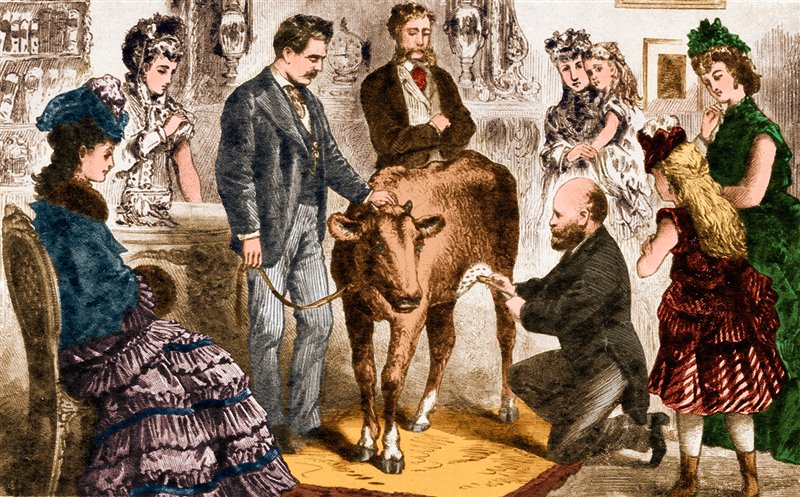 Además, demostró que el pus protector de la viruela vacuna podría inocularse eficazmente de persona a persona, y no solo directamente del ganado
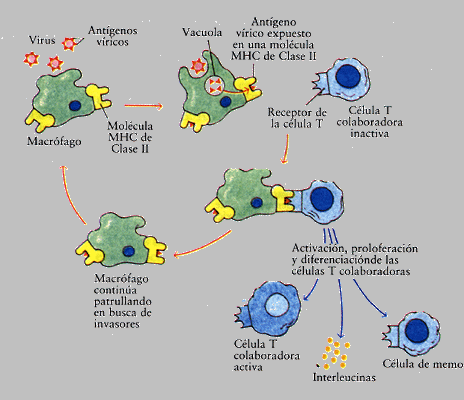 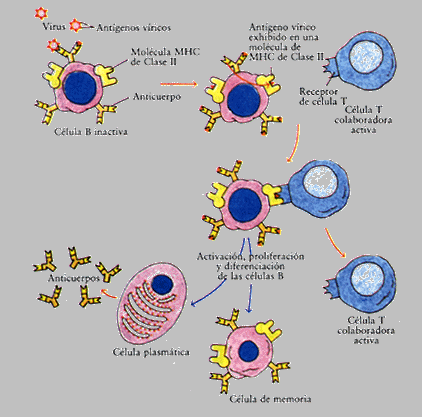 ¿Qué diferencias hay entres las vacunas tradicionales y las vacunas ARN?
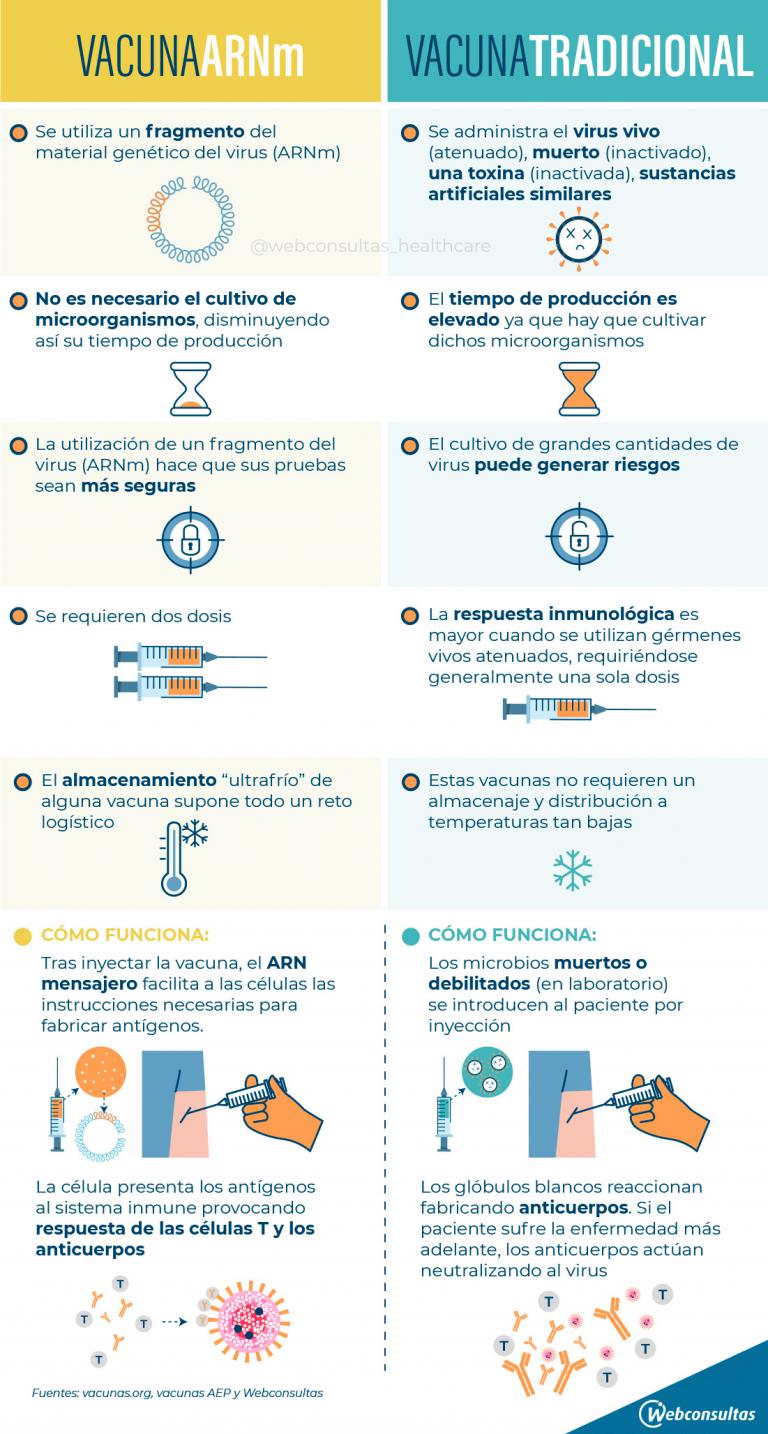 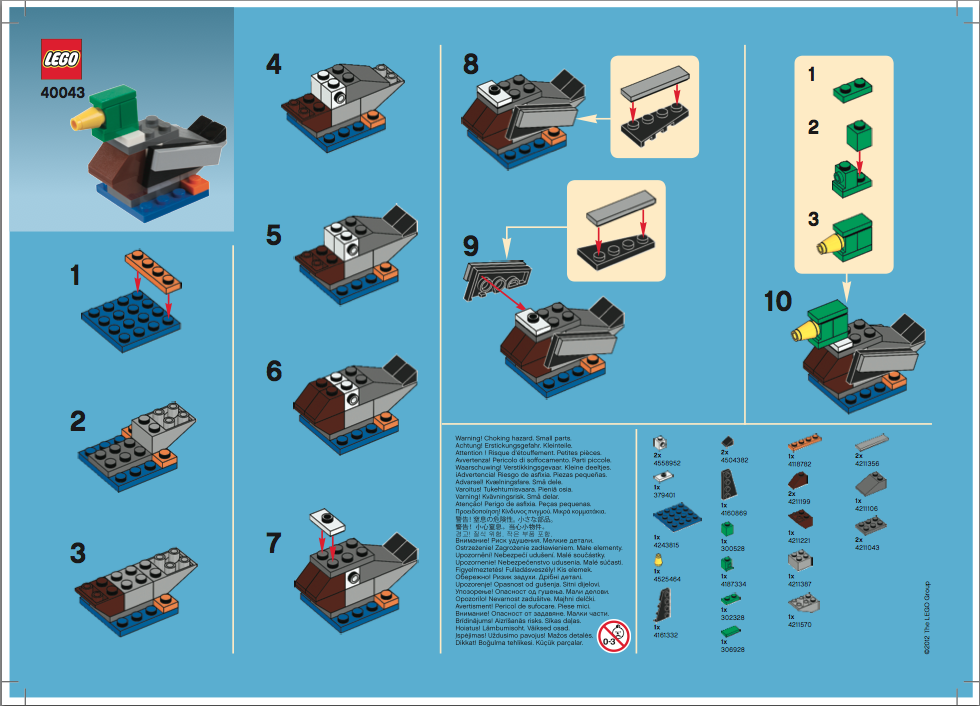 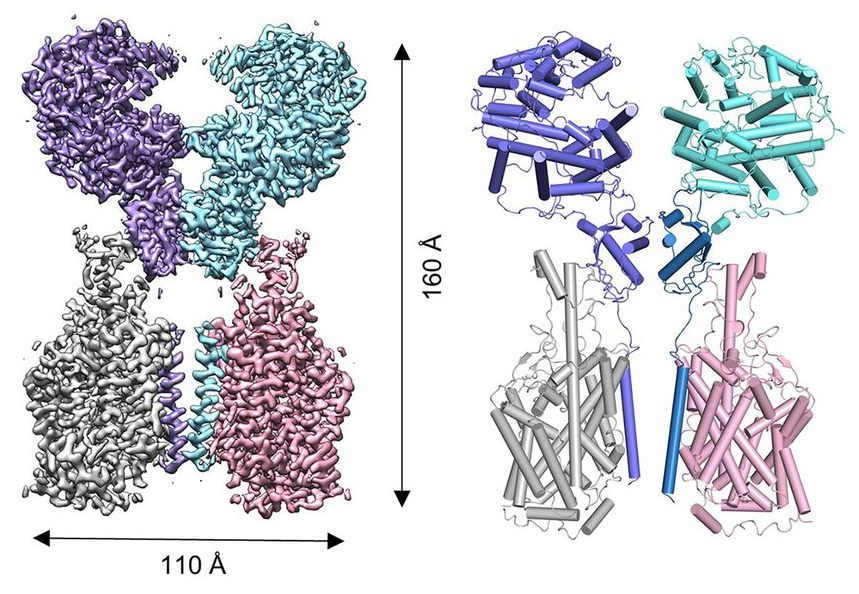 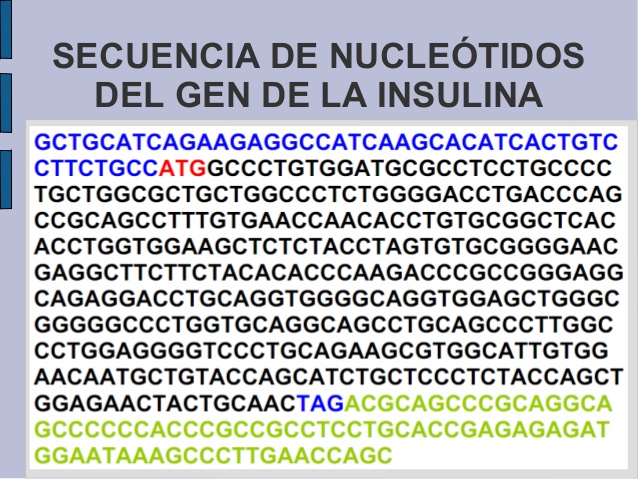 ¿Qué diferencias hay entres las vacunas tradicionales y las vacunas ARN?
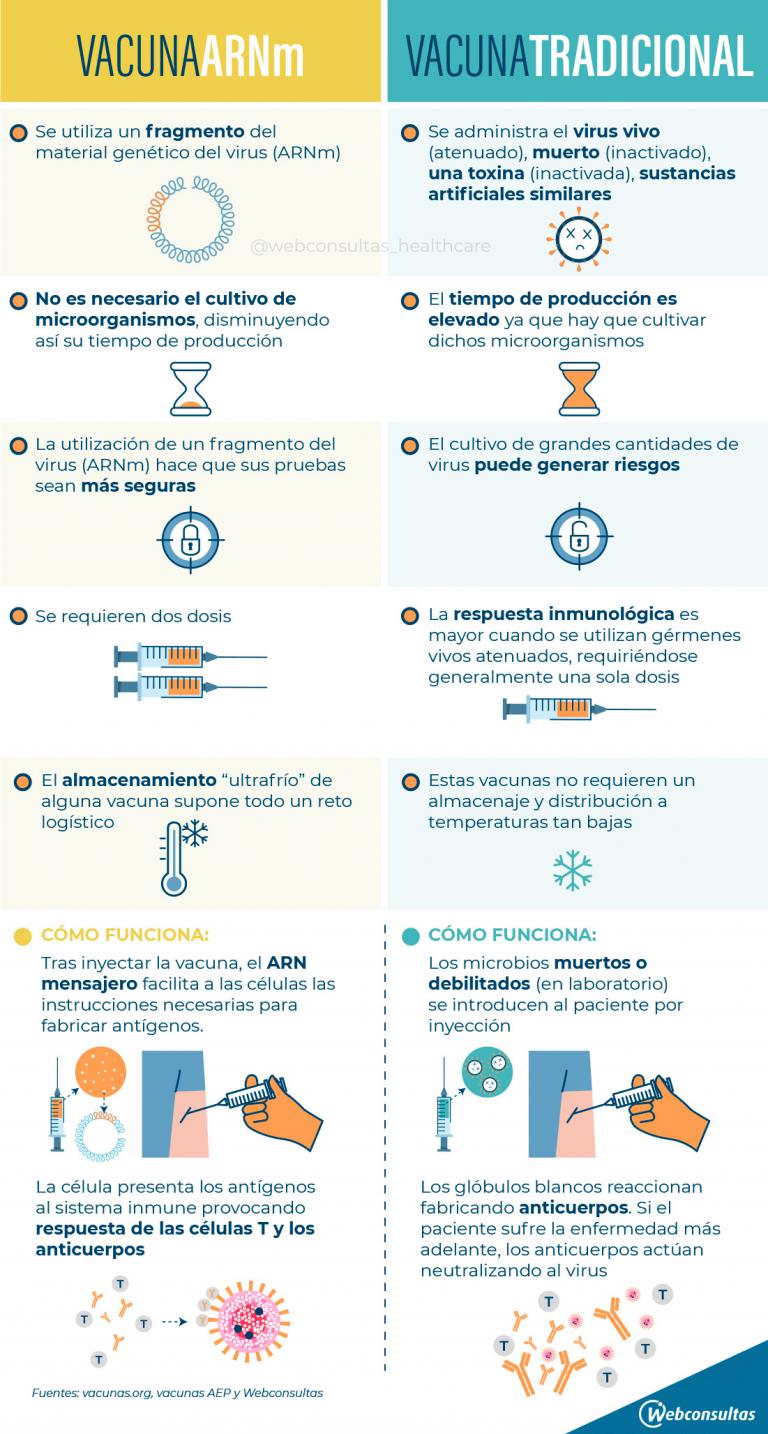 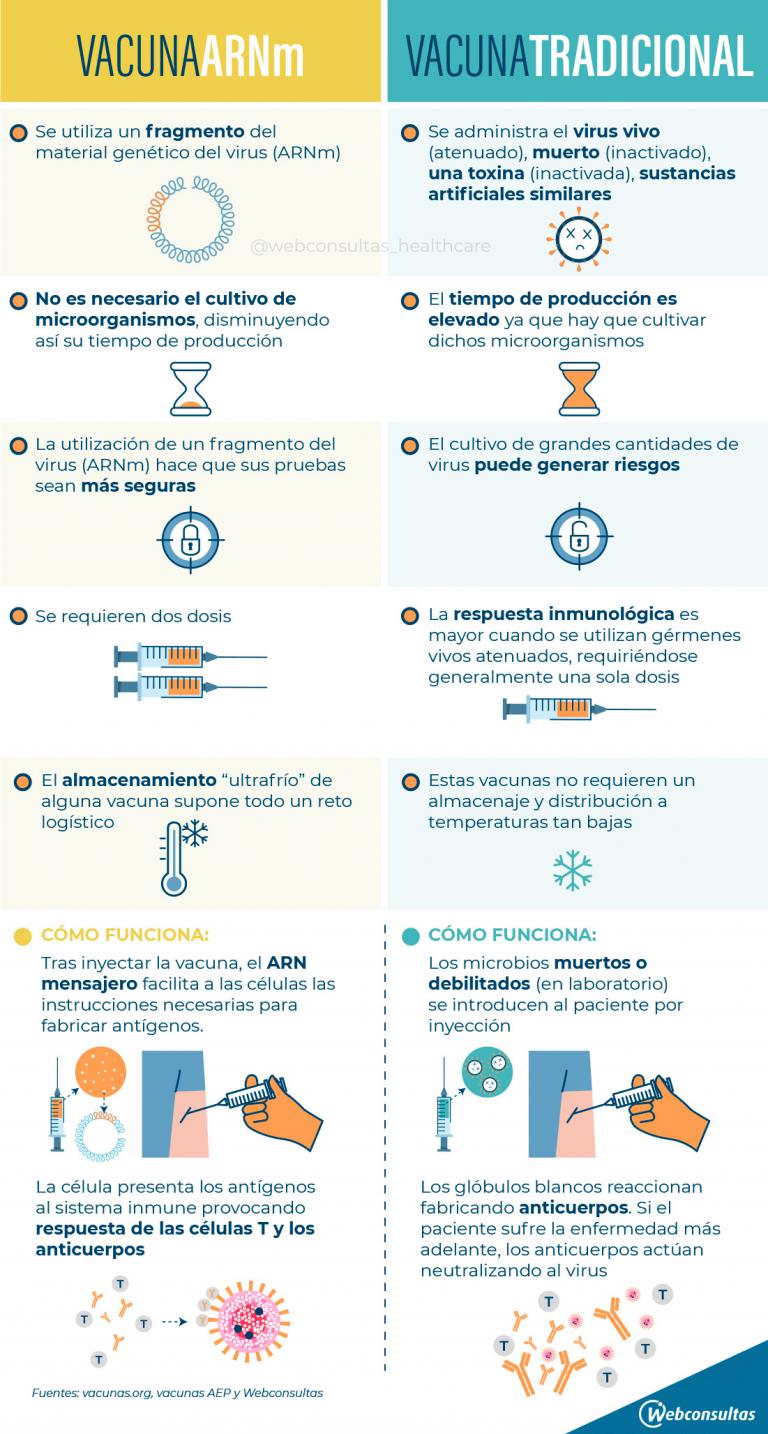 ¿Qué diferencias hay entres las vacunas tradicionales y las vacunas ARN?
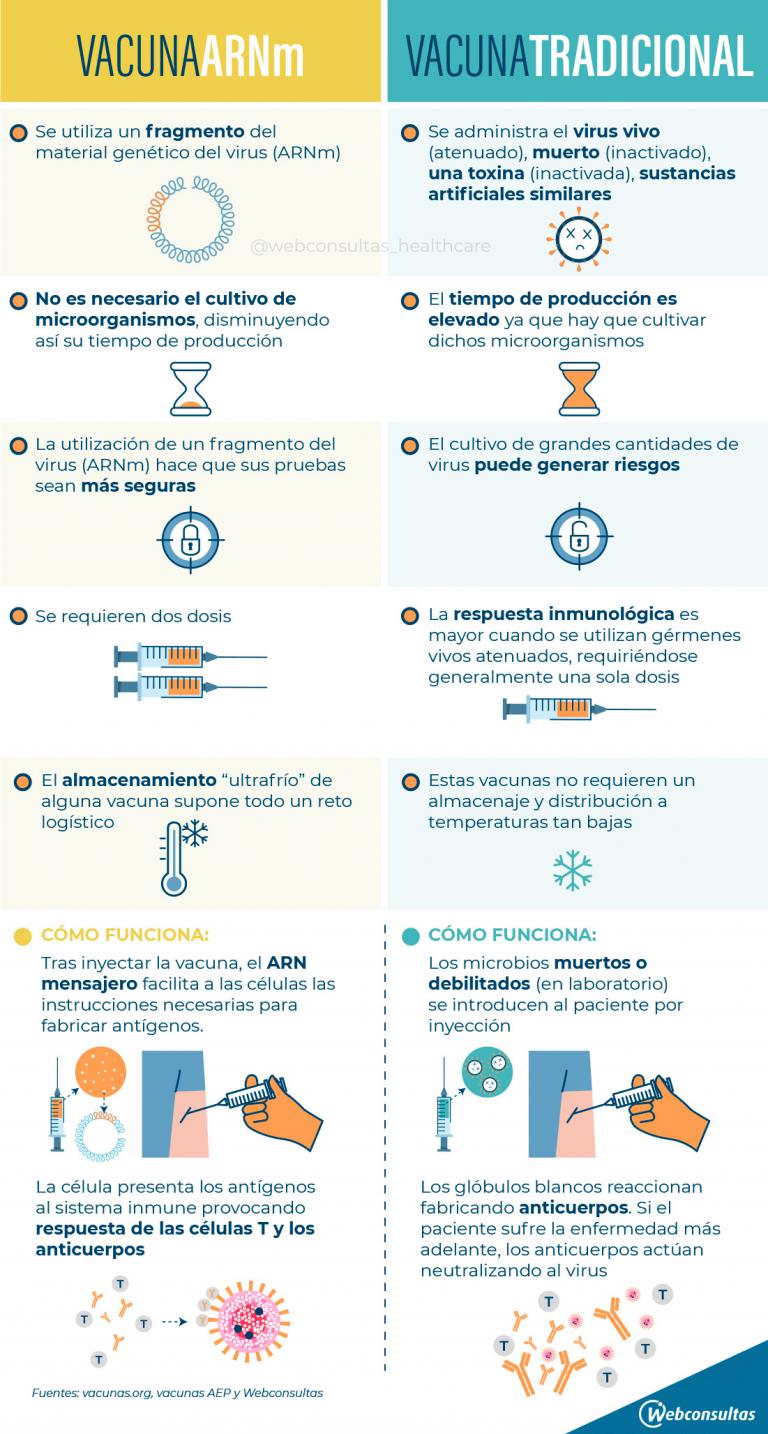 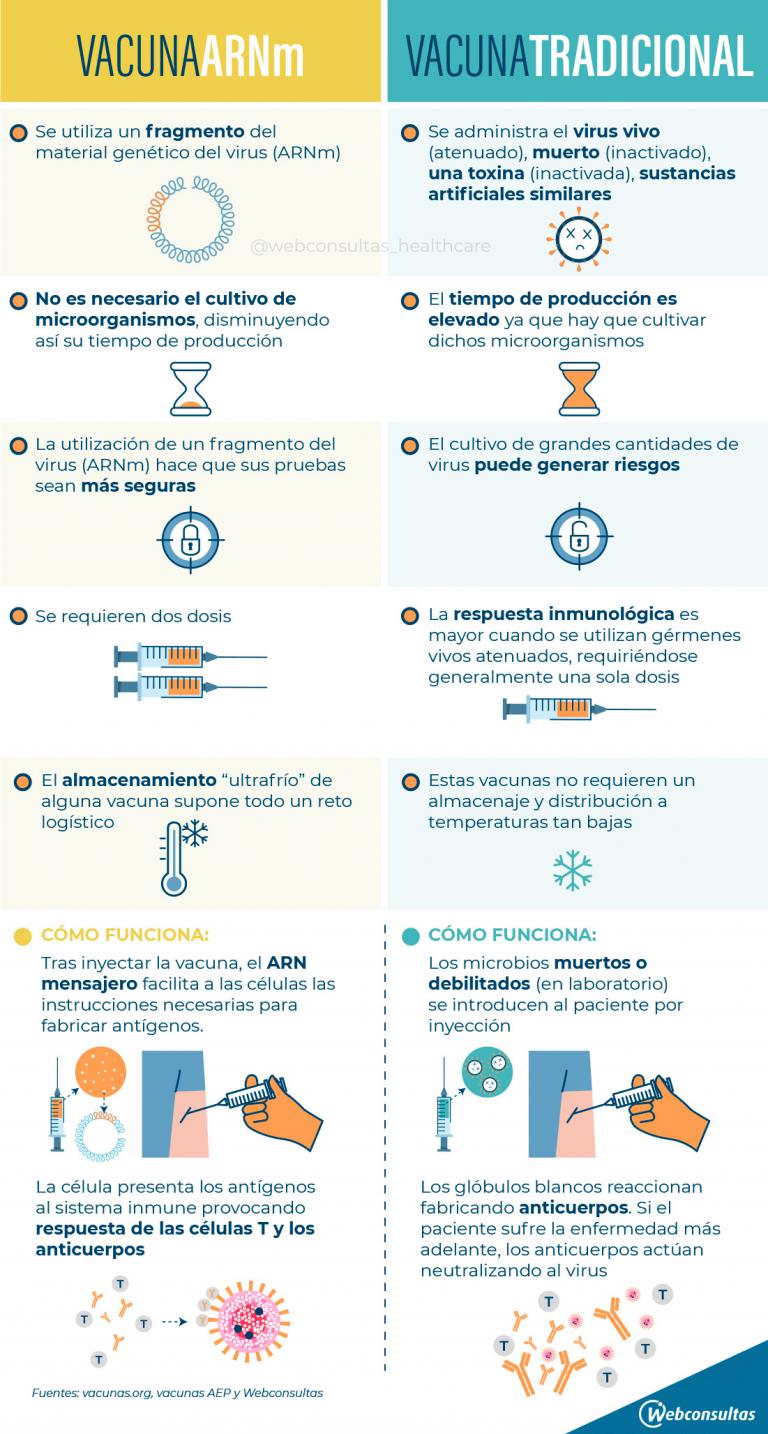 ¿Qué diferencias hay entres las vacunas tradicionales y las vacunas ARN?
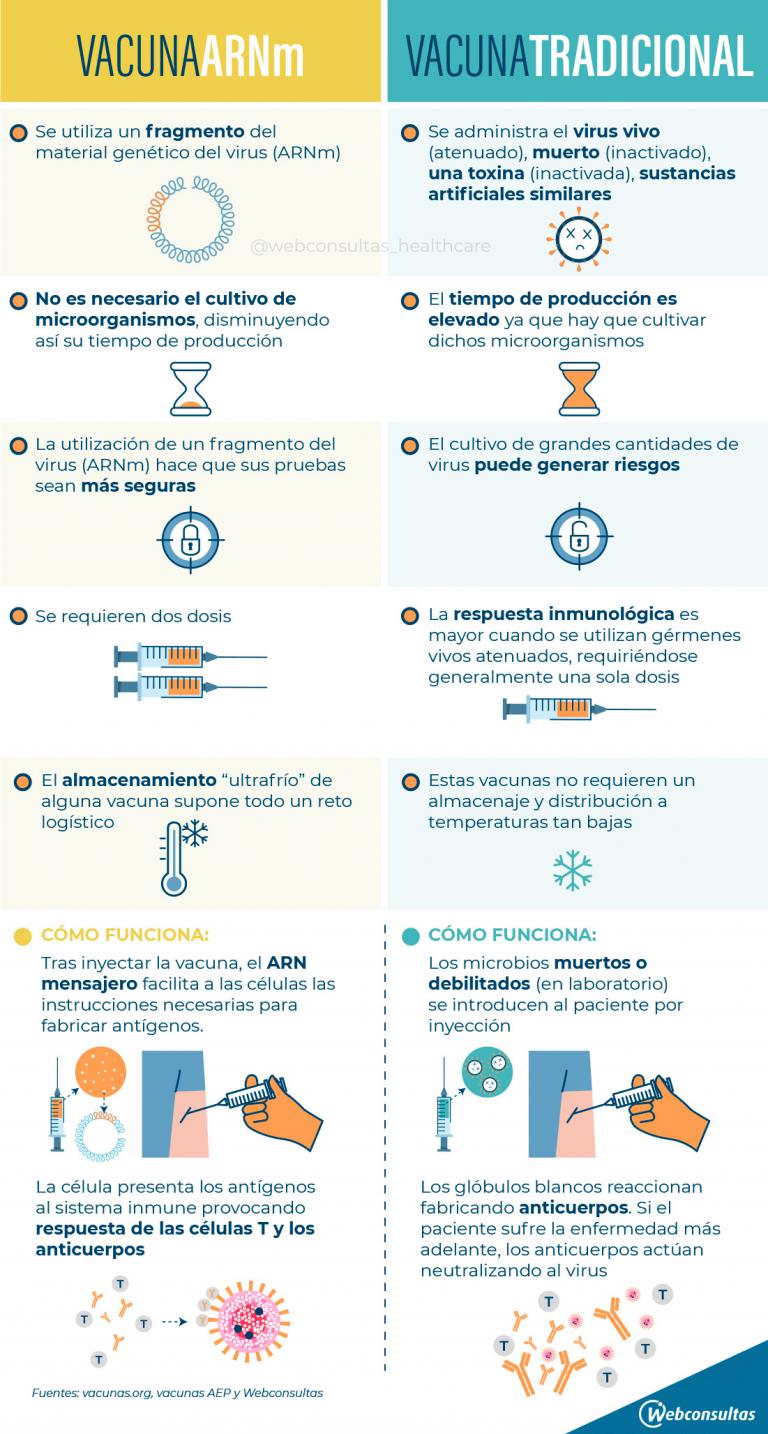 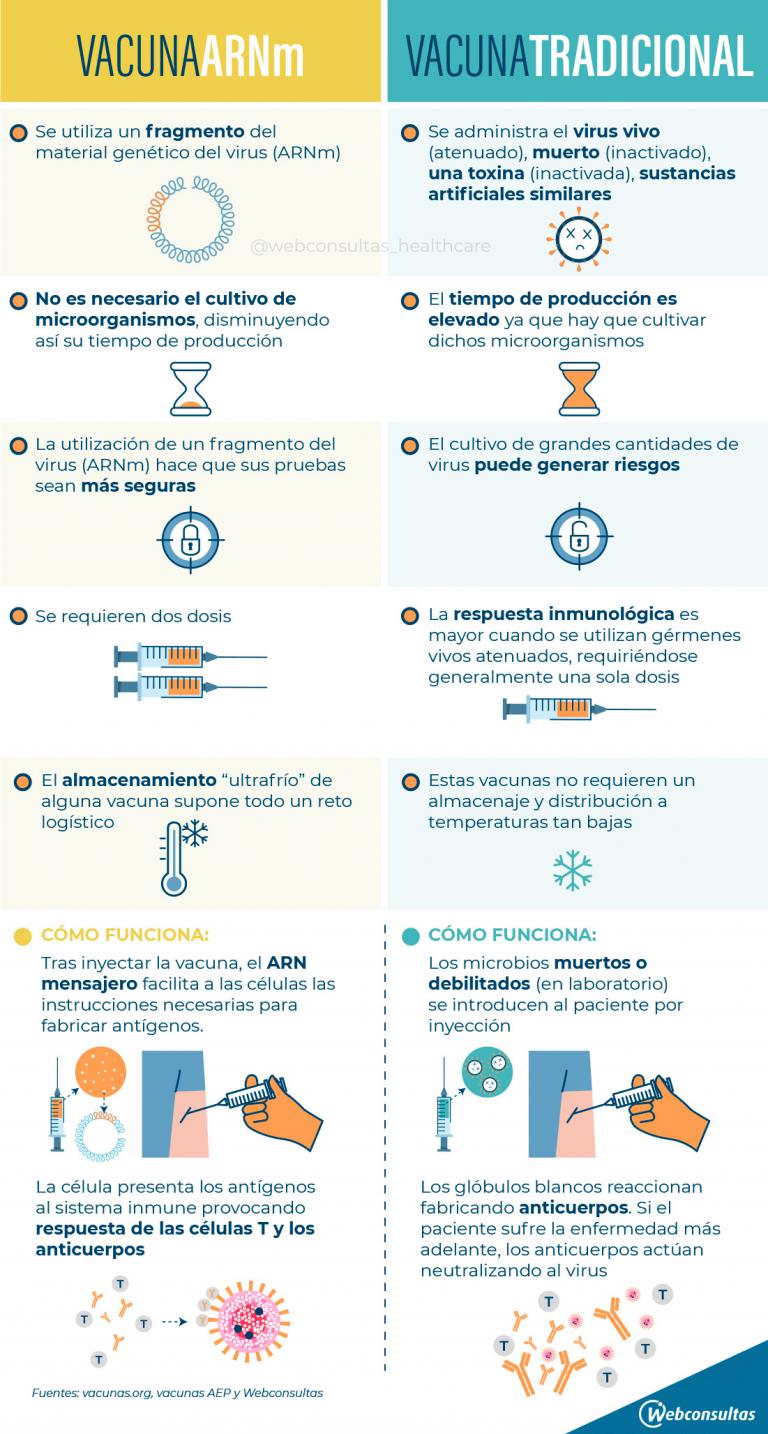 ¿Qué diferencias hay entres las vacunas tradicionales y las vacunas ARN?
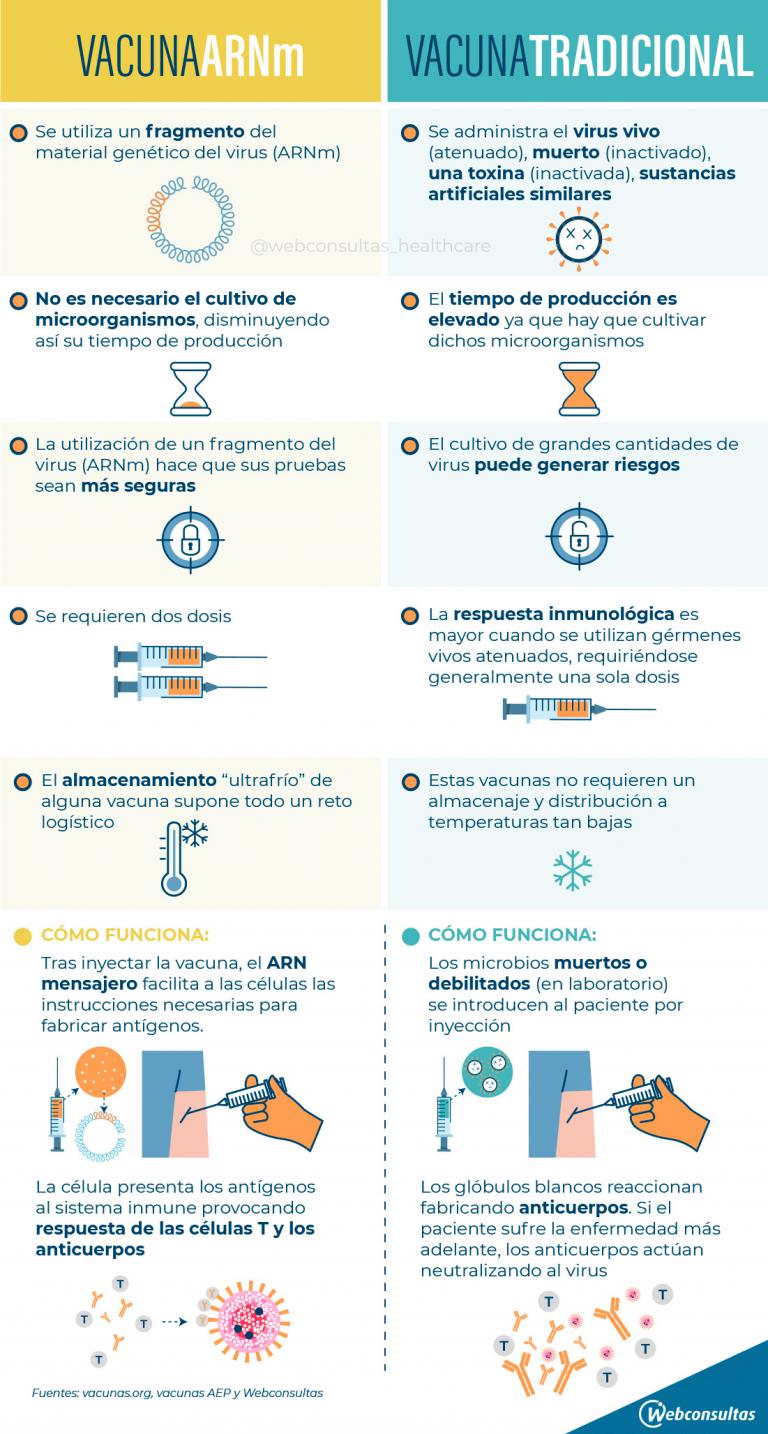 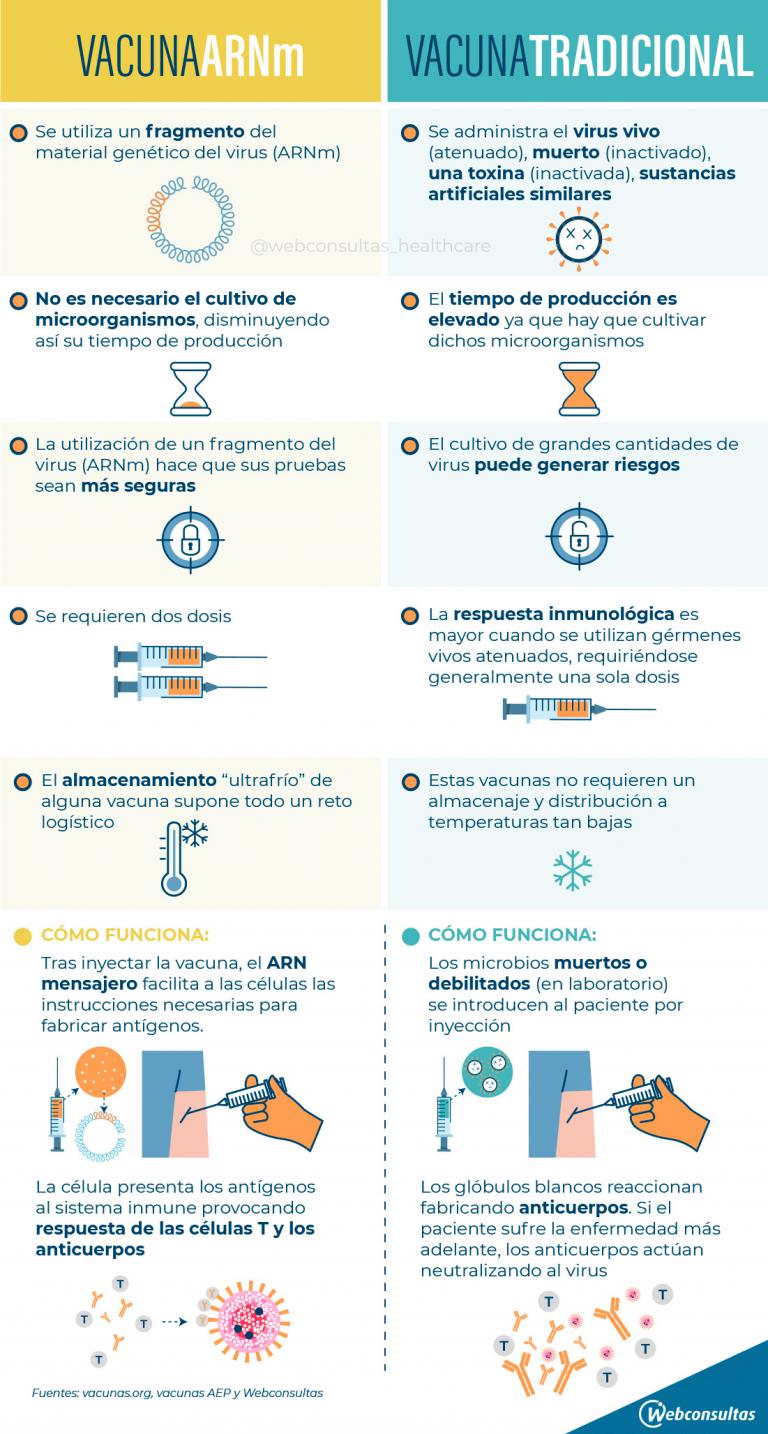 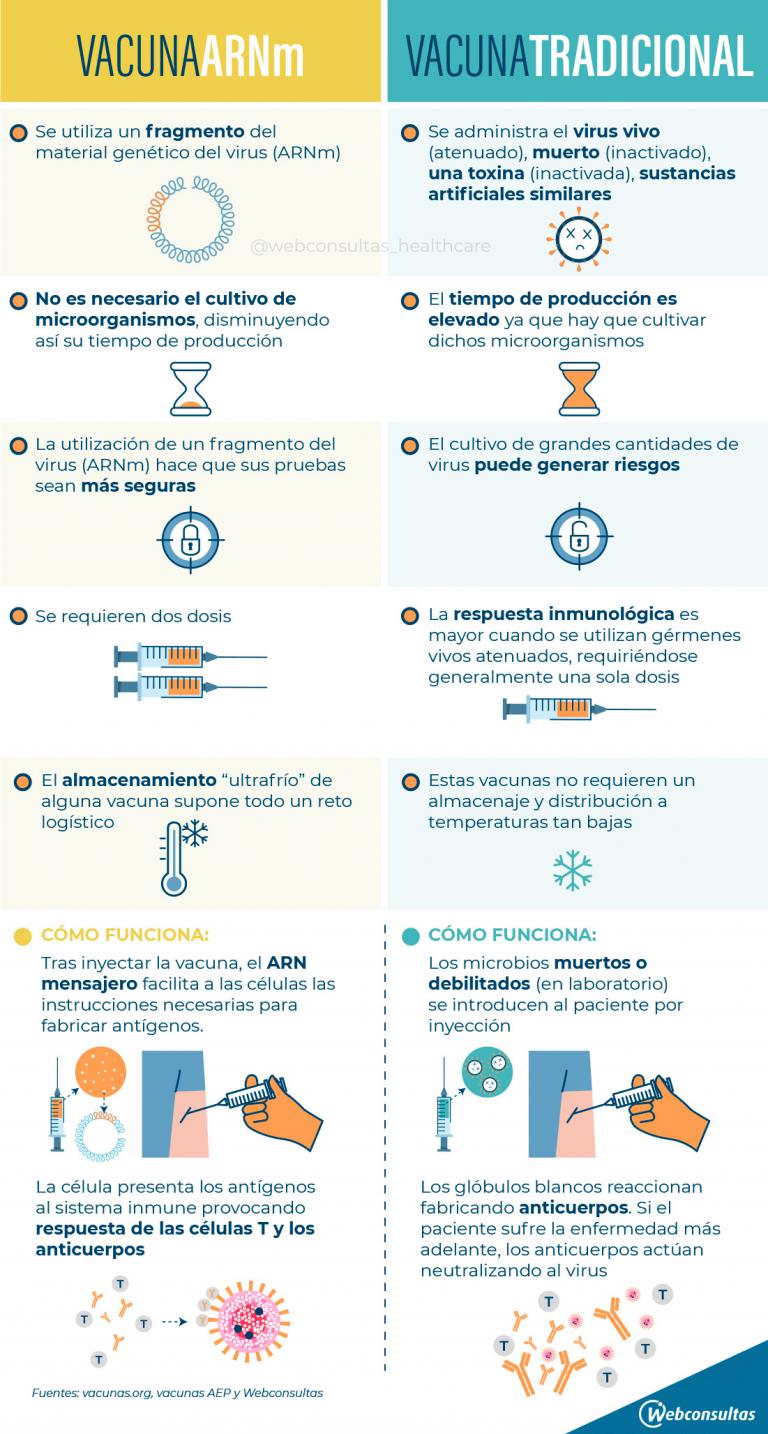 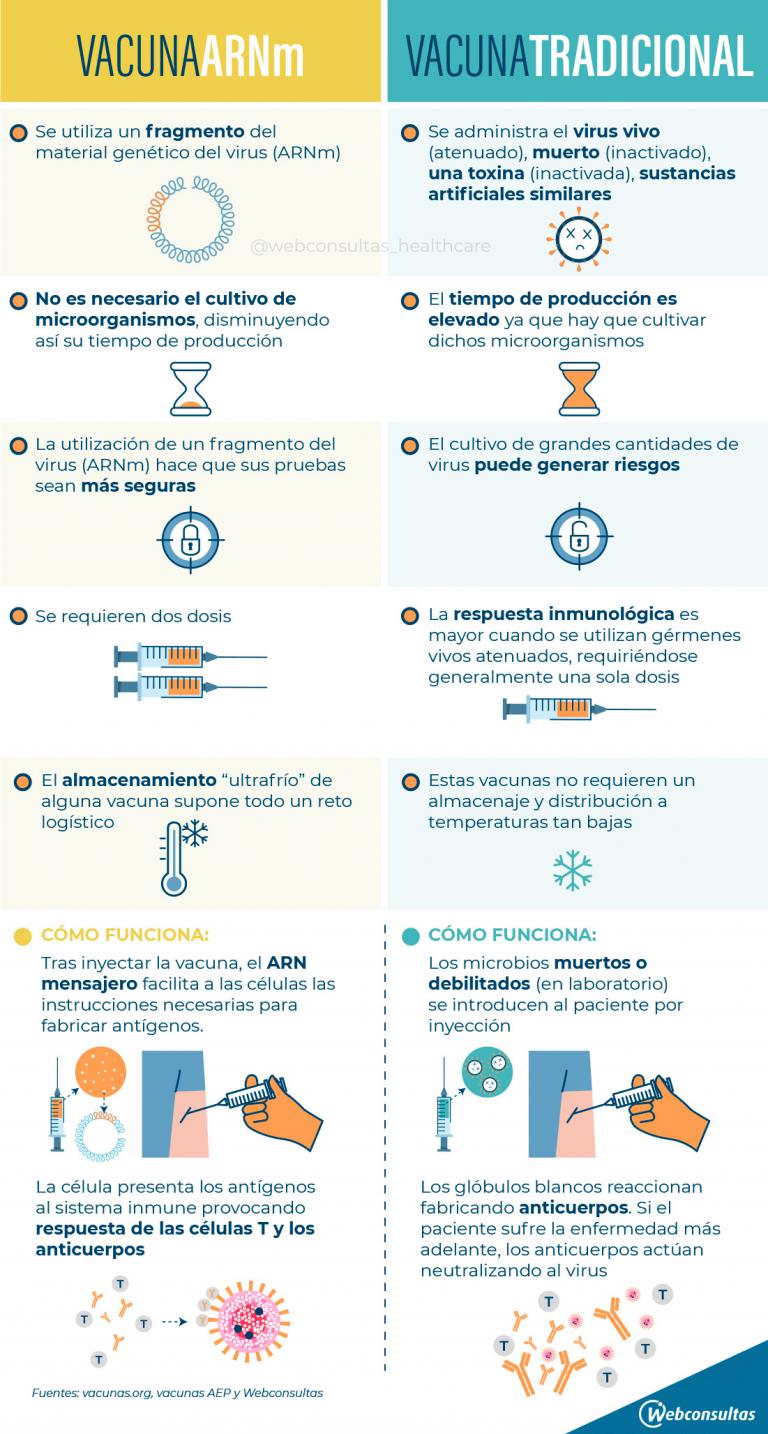 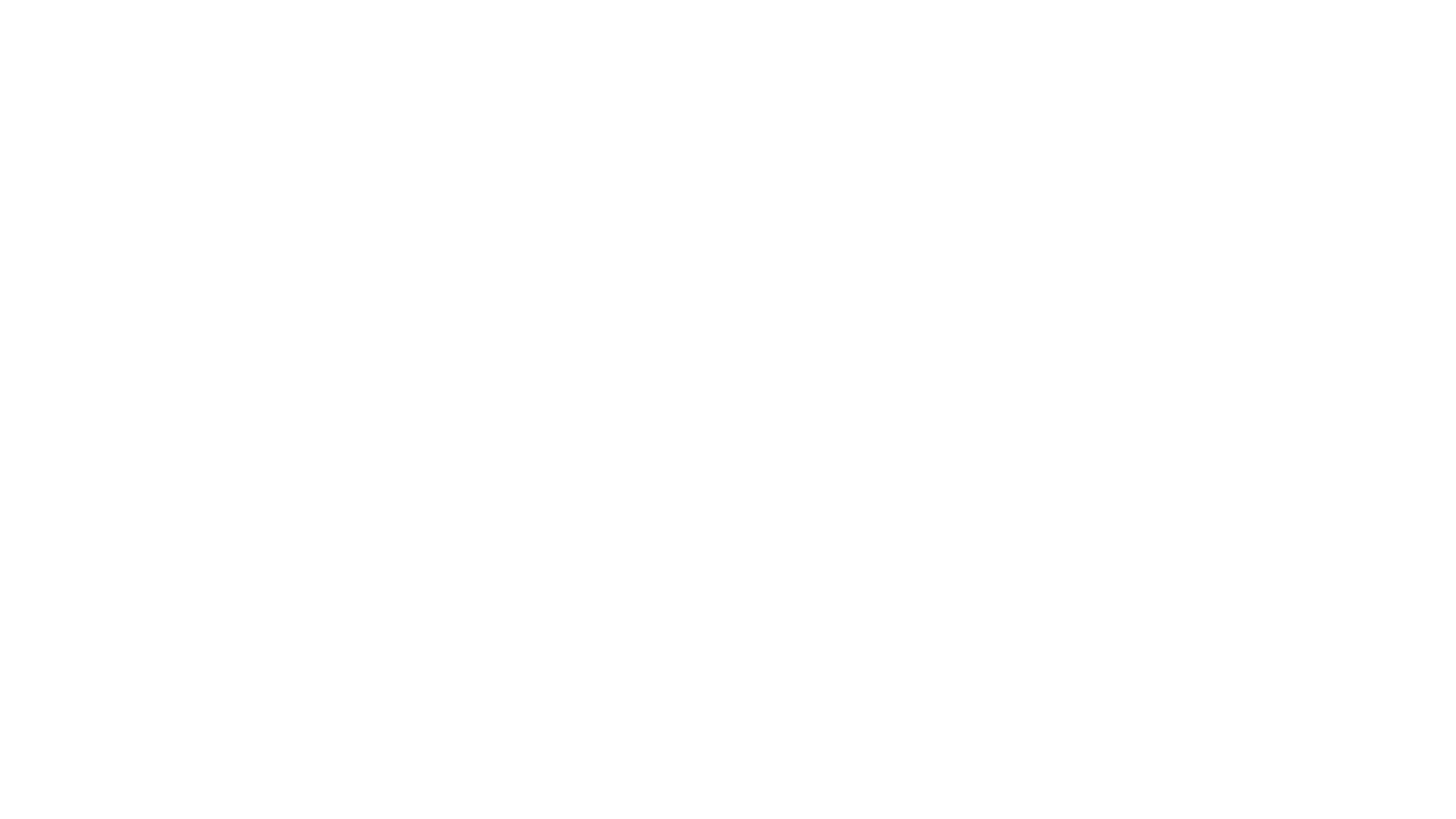 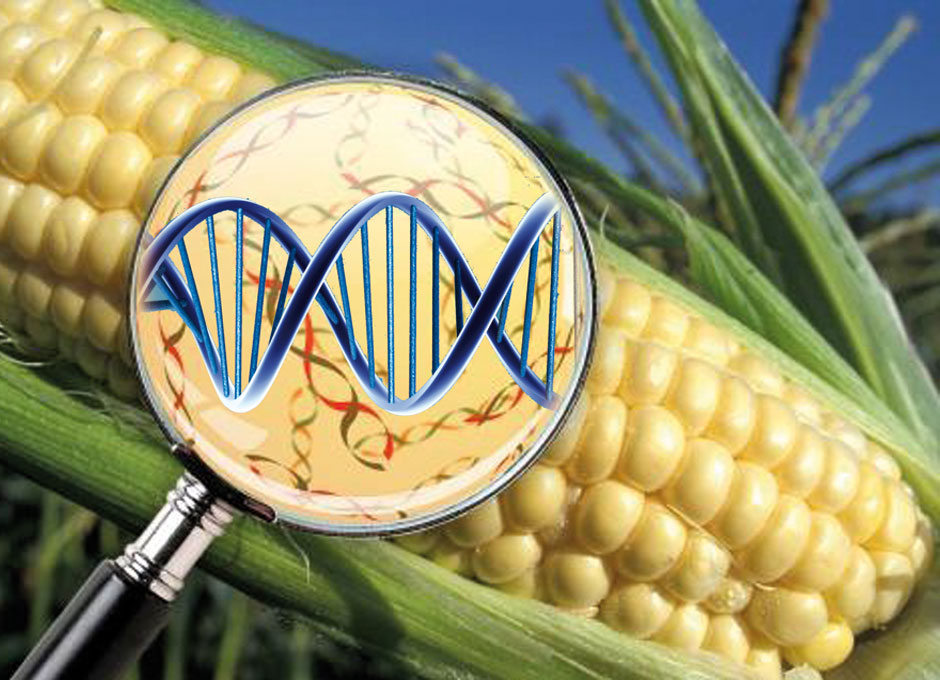 Transgénicos
Transgénicos son aquellos organismos que han sido producidos a partir de un organismo modificado mediante ingeniería genética.
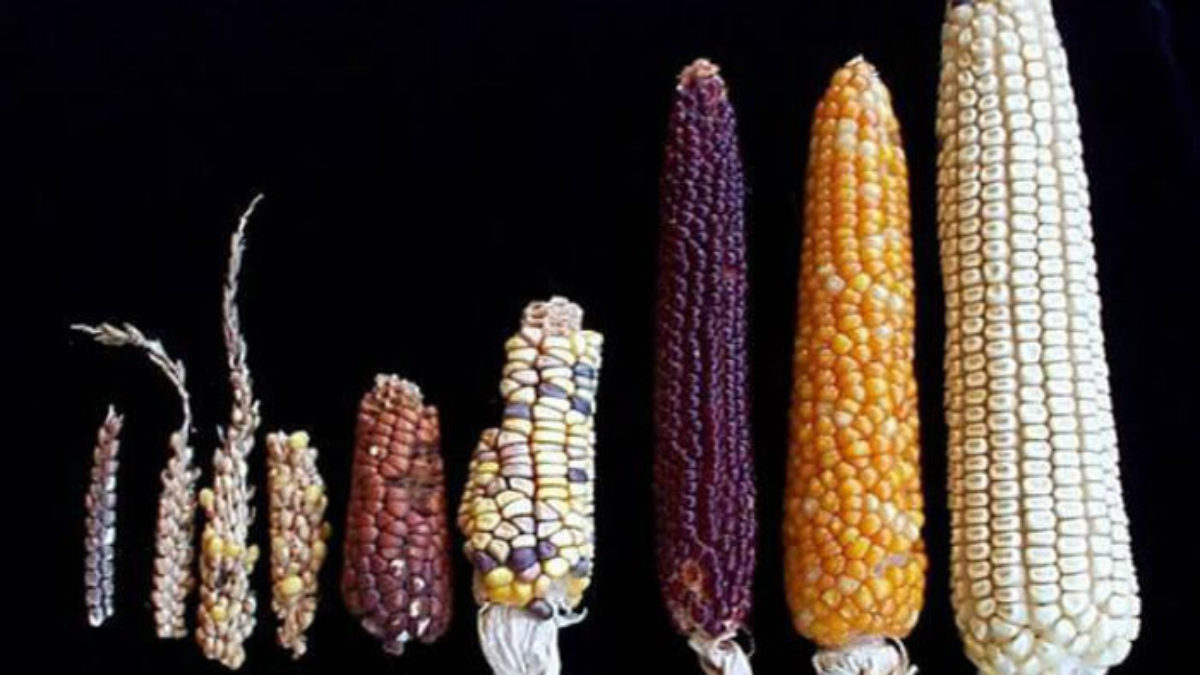 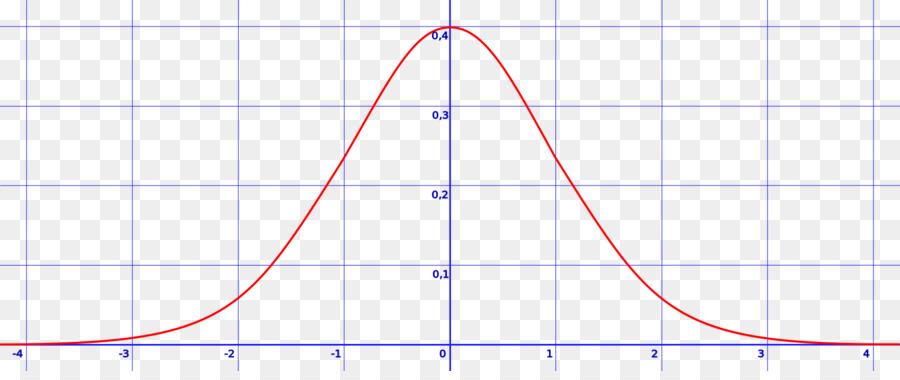 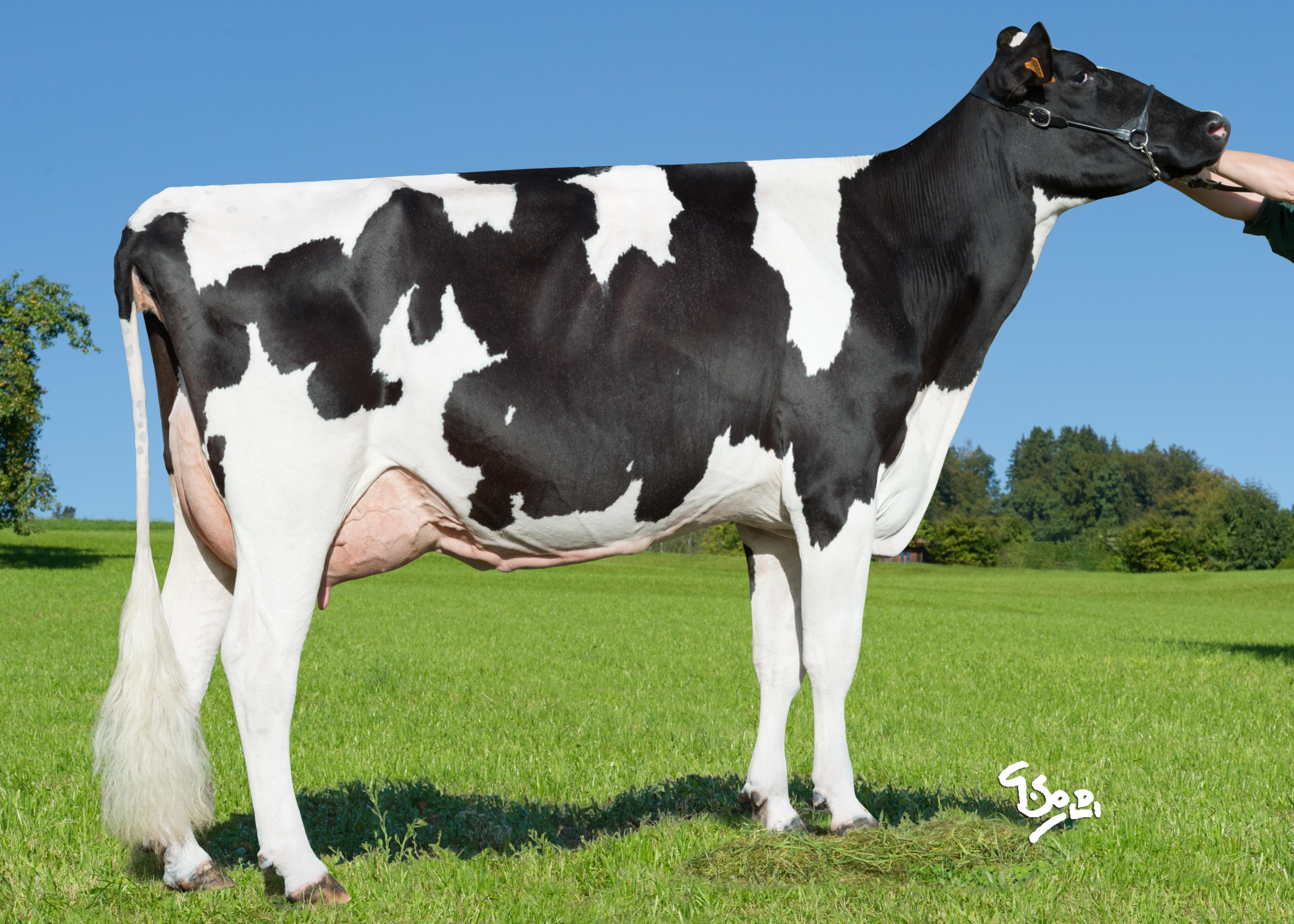 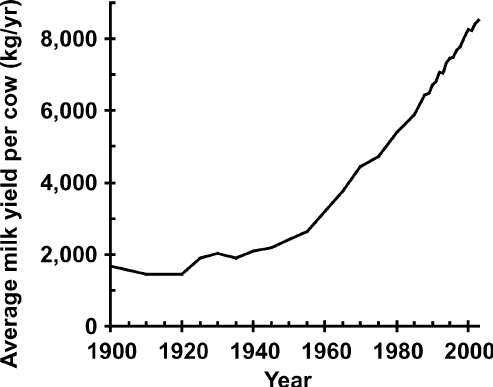 Como sabemos si un toro da mucha o poca leche si no la produce? Hermanas y madre. Ahora por secuenciacion
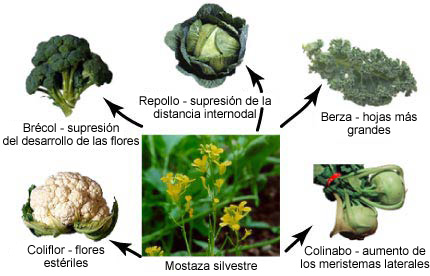 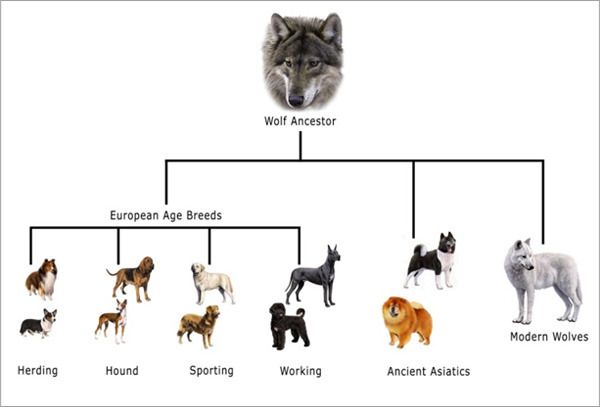 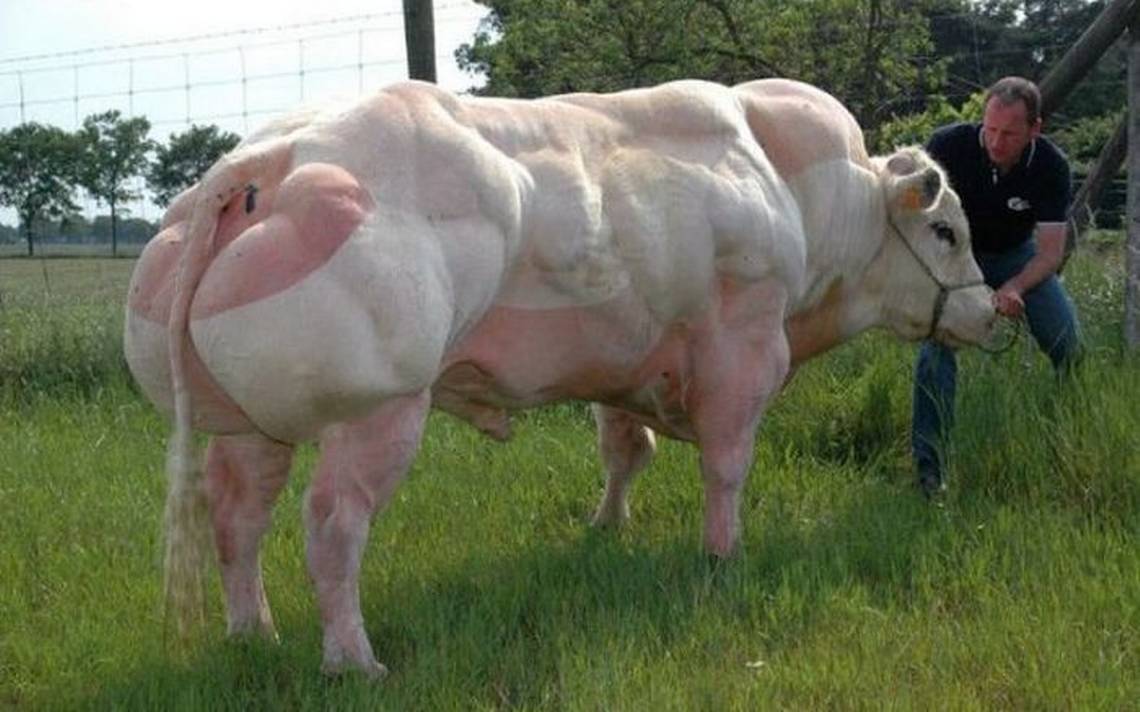 Mutación en el gen de la miostatina gen que codifica para la proteína, miostatina ("mio", que significa músculo y "estatinas", que significa detener). La miostatina es una proteína que actúa para inhibir el desarrollo muscular.
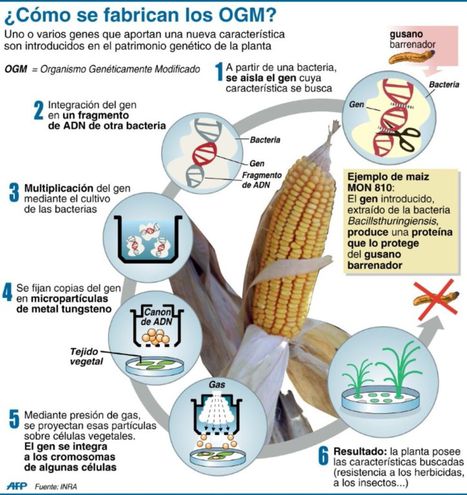 Bacillus thuringiensis, el cual produce la toxina Bt, venenosa para los insectos
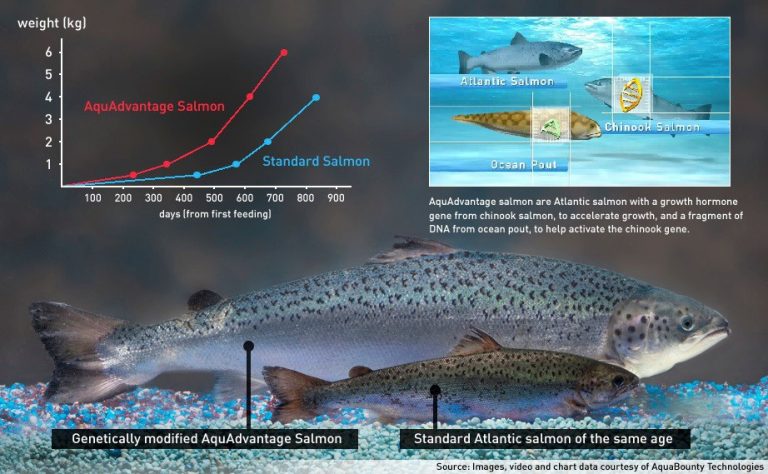 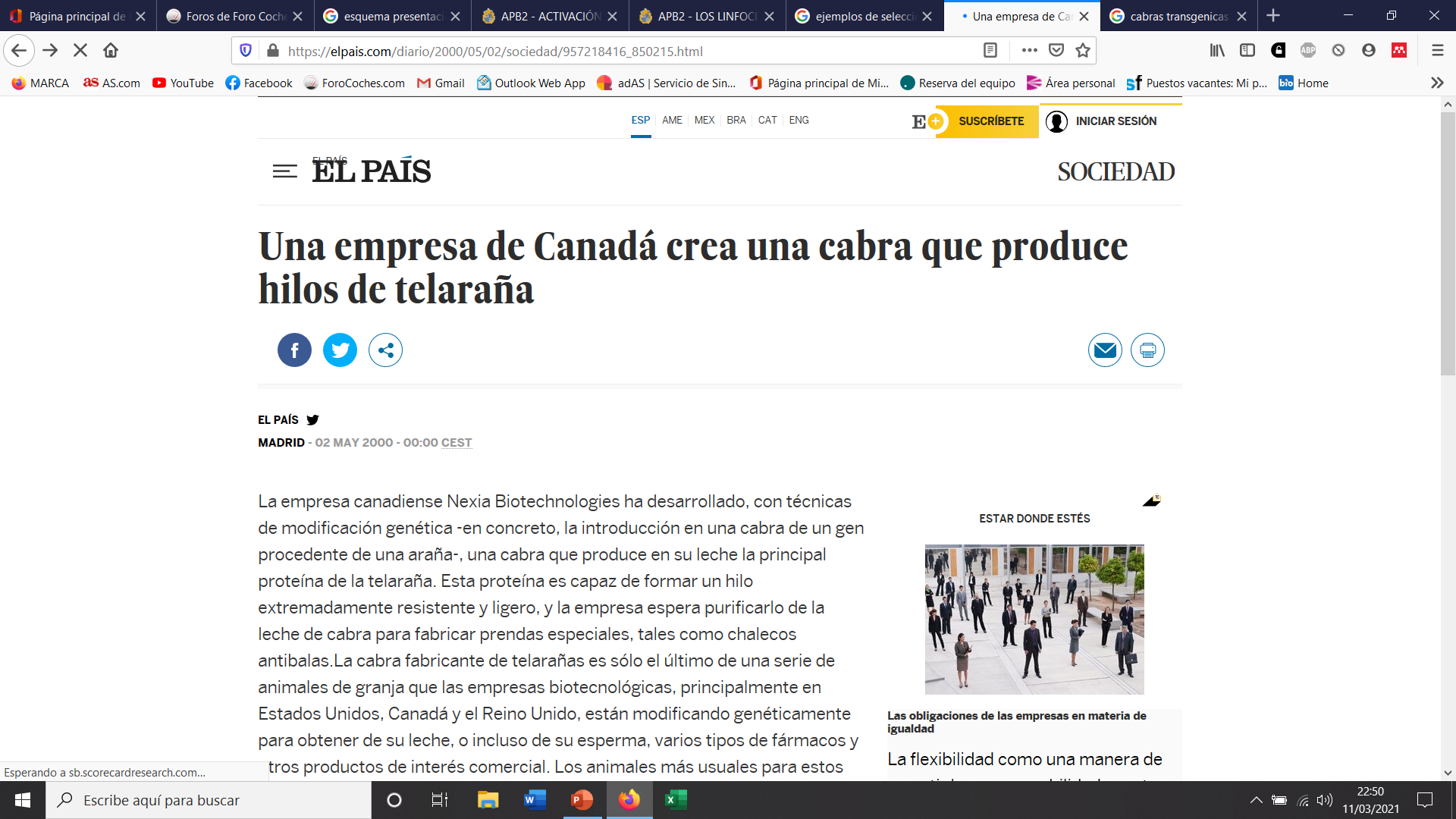 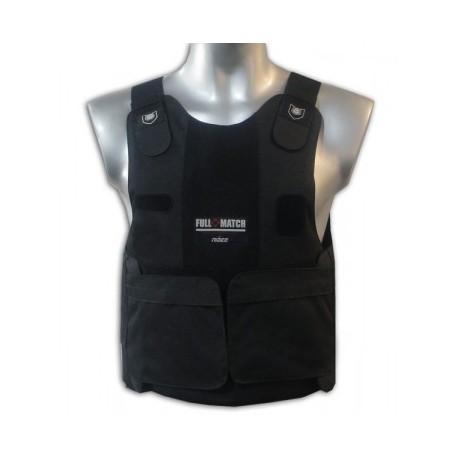 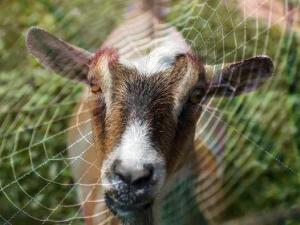 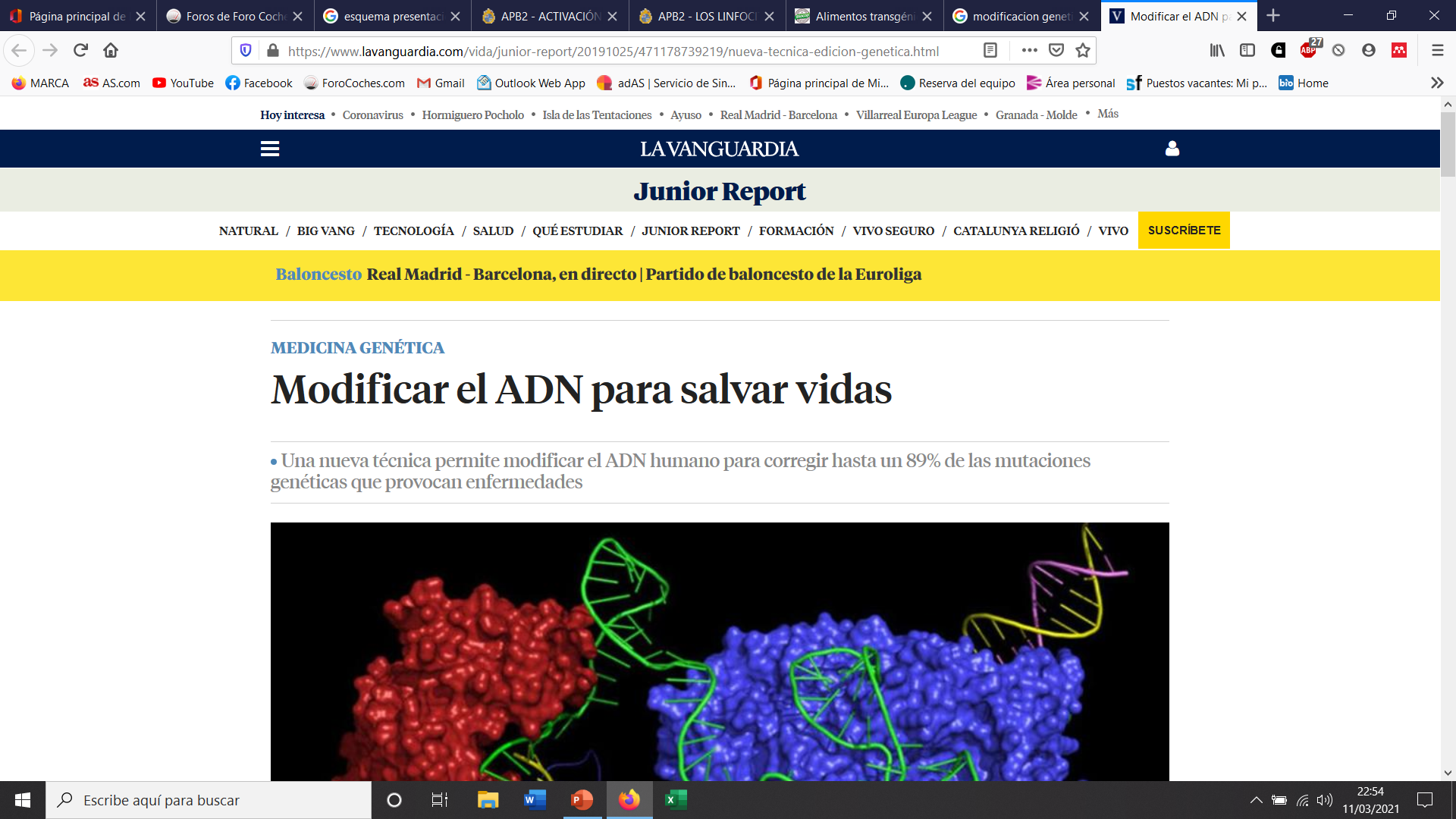 En la actualidad, la modificación genética de embriones humanos está prohibida en todo el mundo.